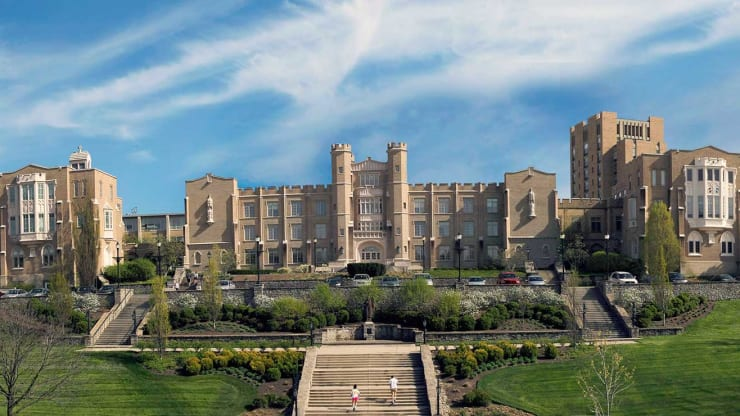 Promoting Culture and Cura Personalis
Hem Raj Joshi - AFMIX  X
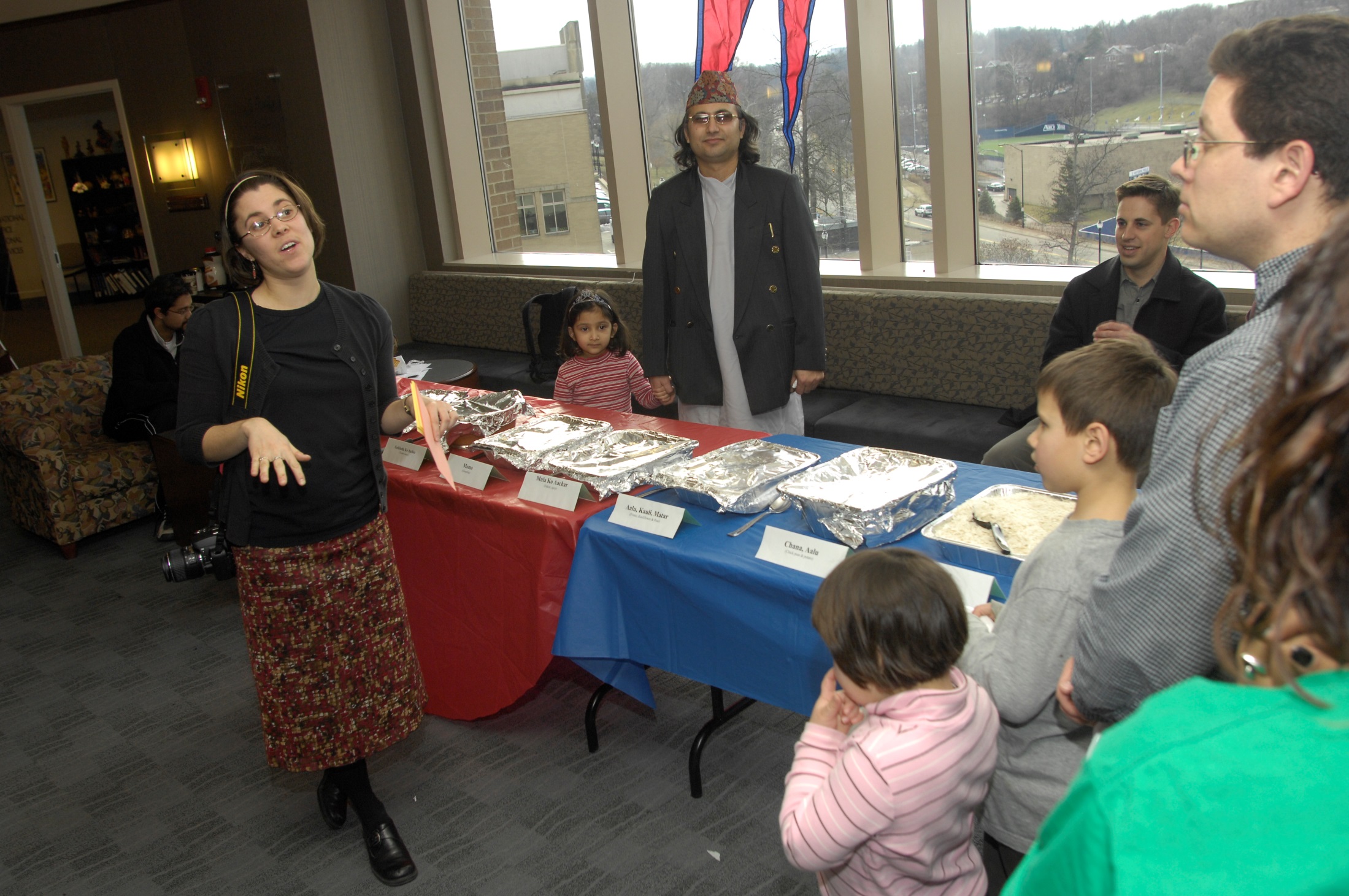 International Coffee Hour 2006
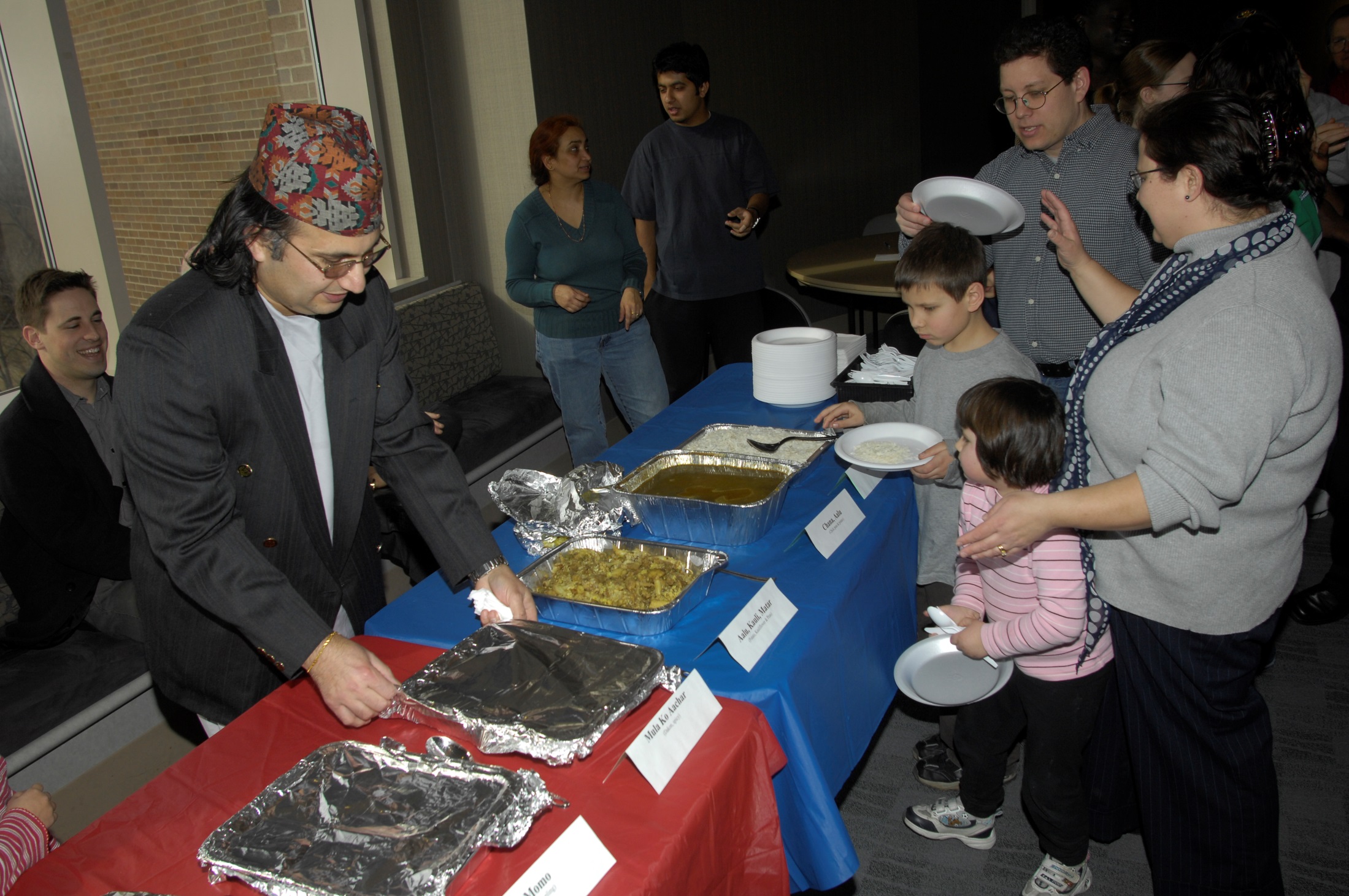 International Coffee Hour 2006
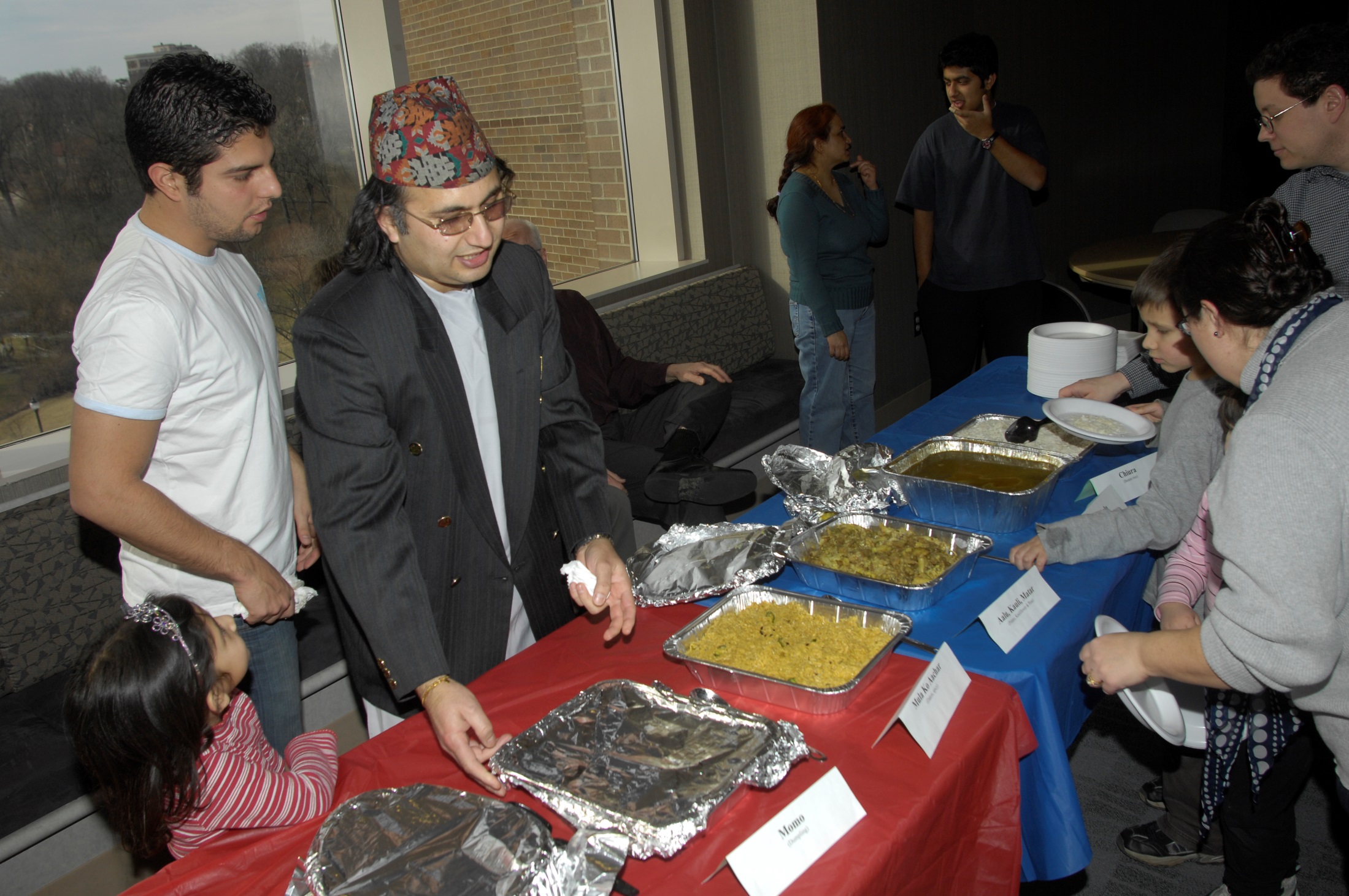 International Coffee Hour 2006
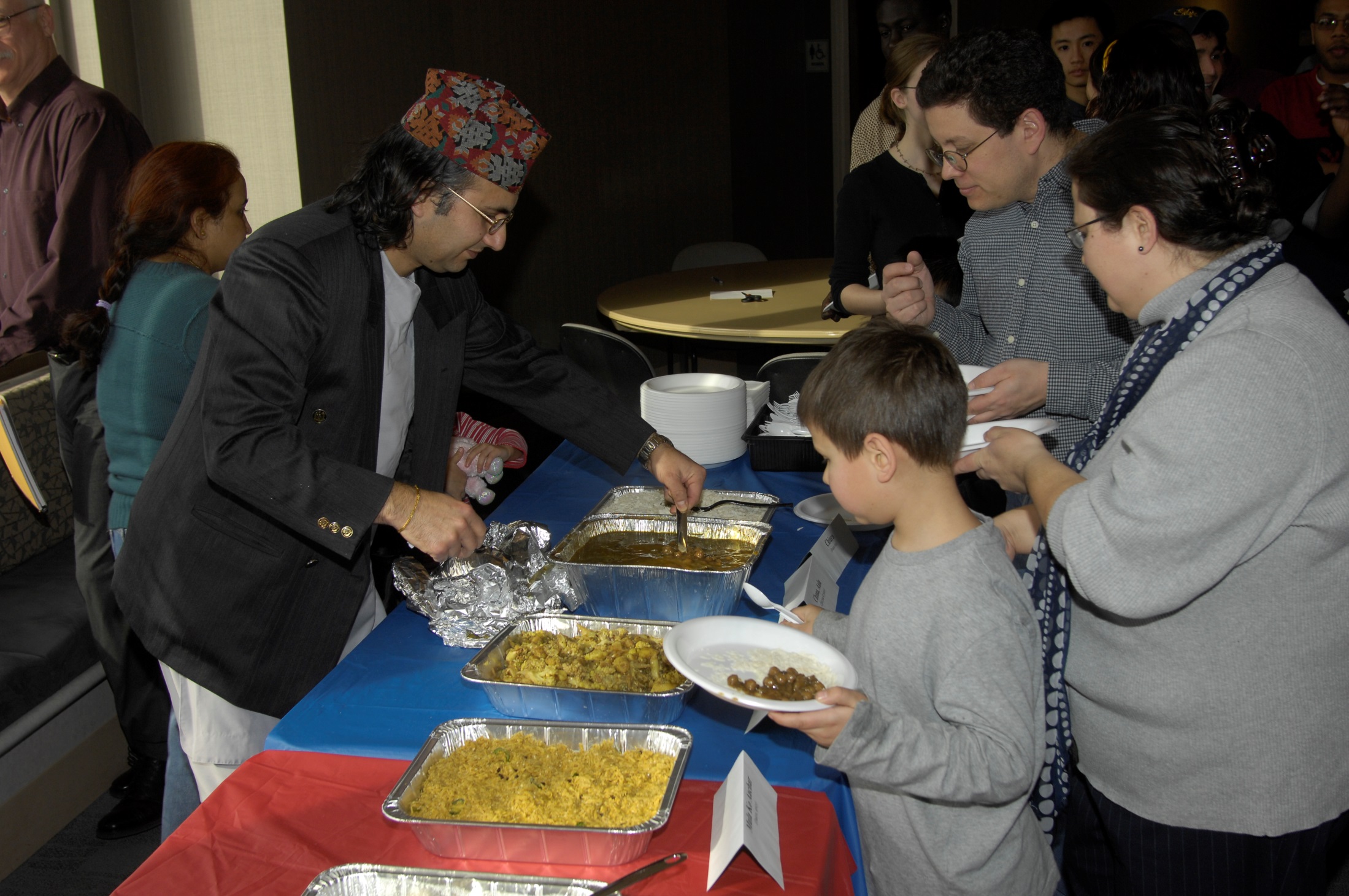 International Coffee Hour 2006
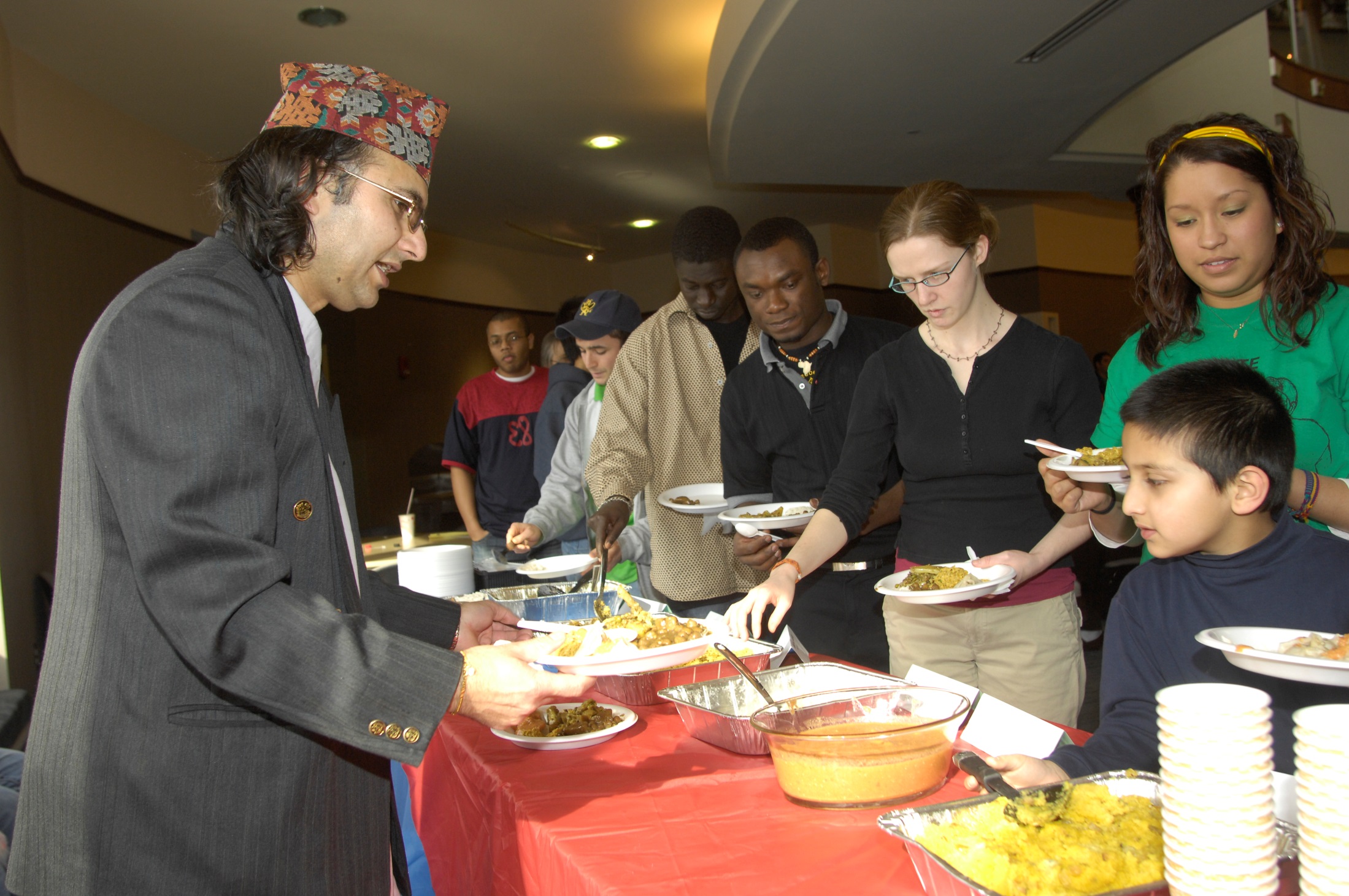 International Coffee Hour 2006
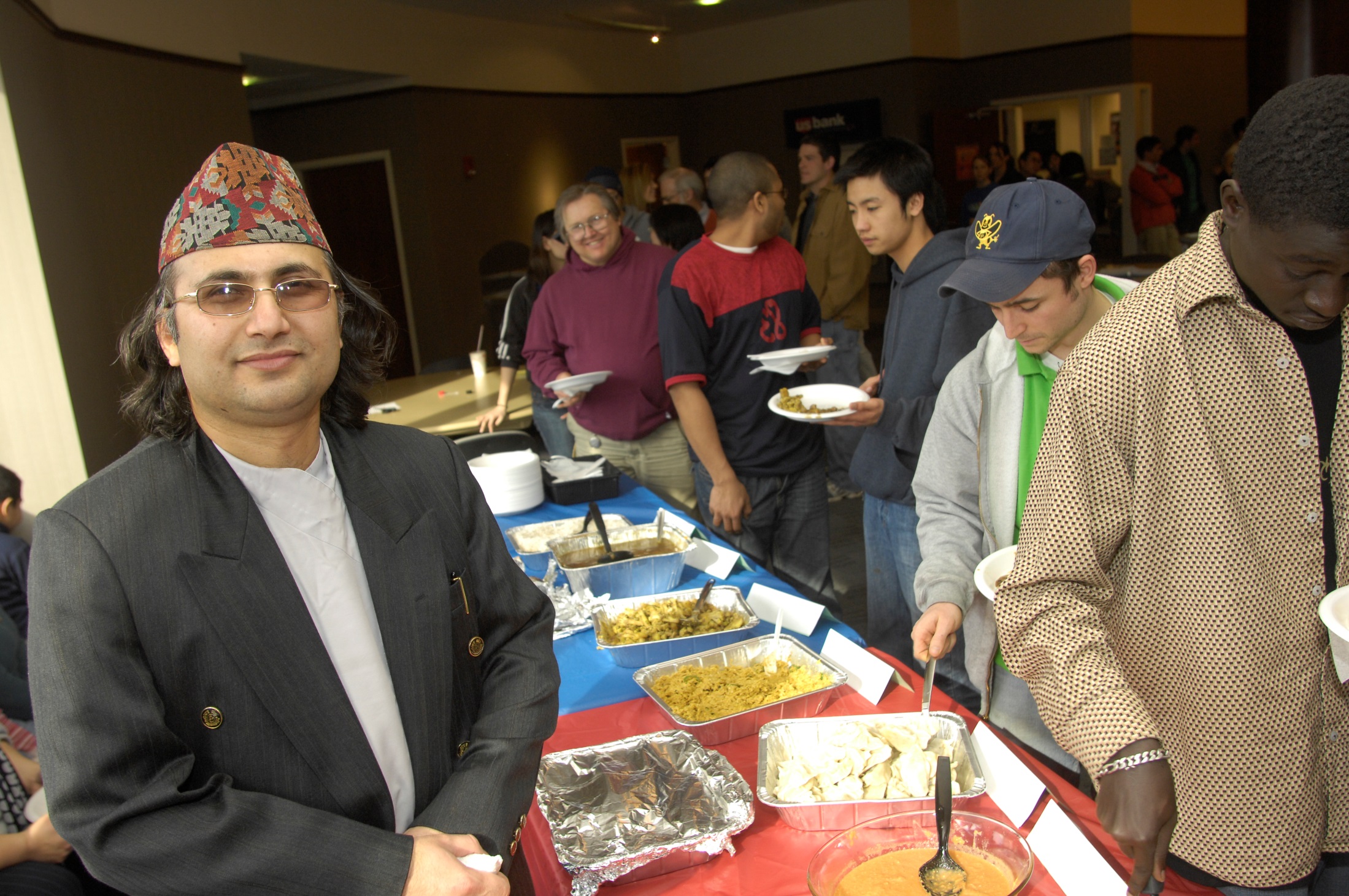 International Coffee Hour 2007
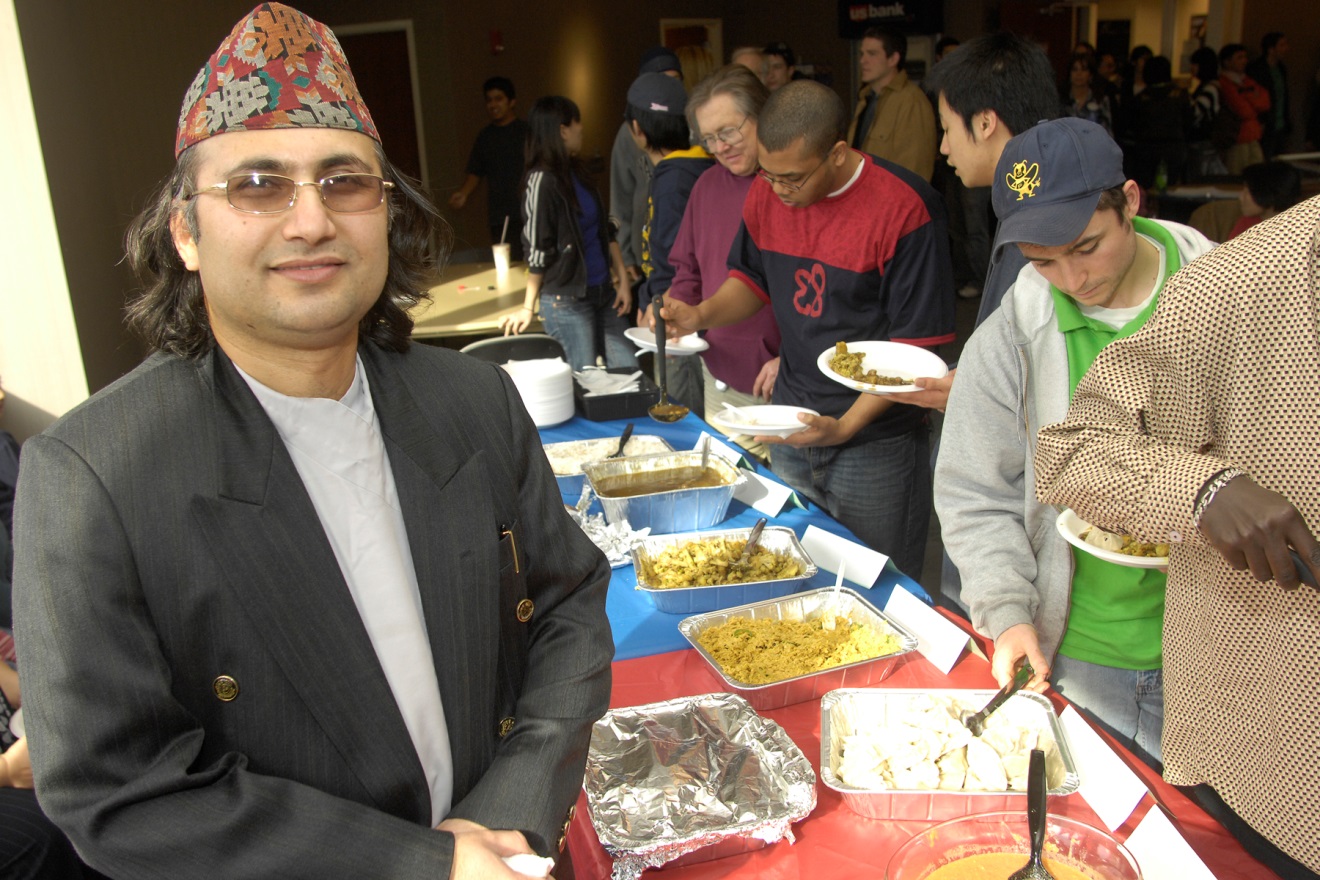 International Coffee Hour 2006
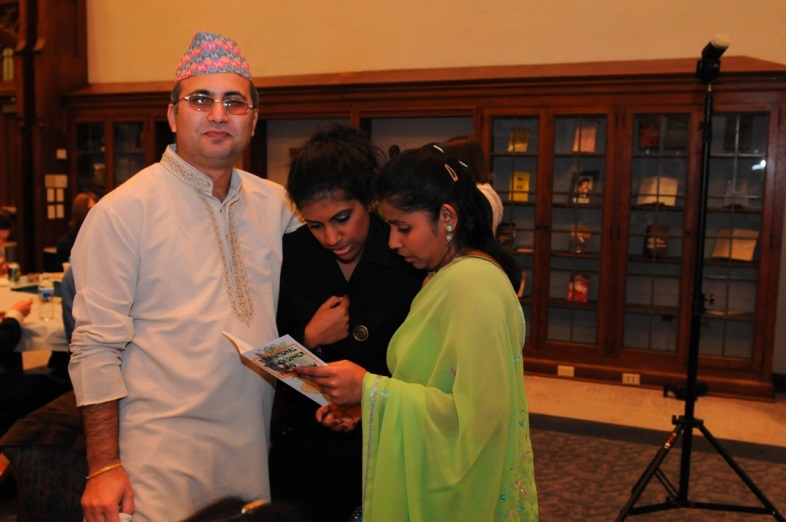 Xavier International Fashion Show 2008
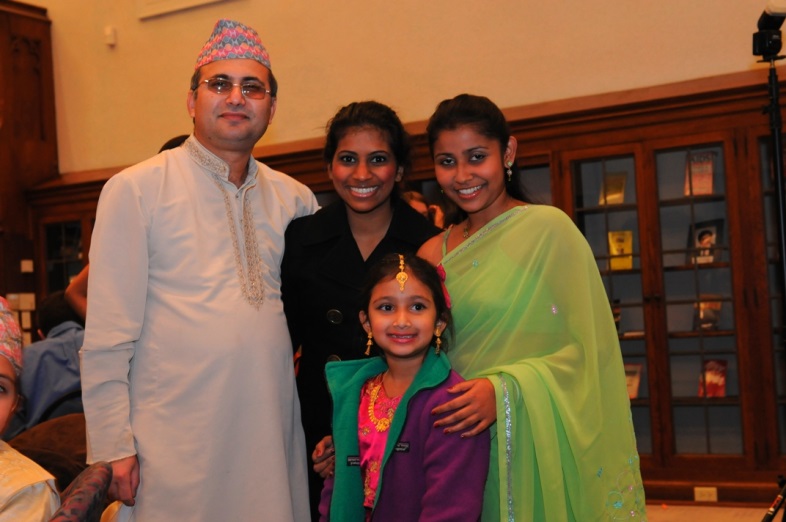 Xavier International Fashion Show 2008
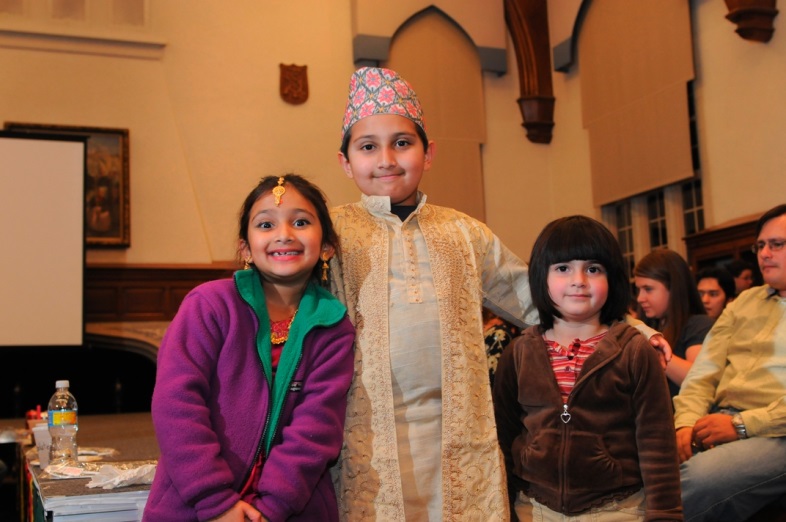 Xavier International Fashion Show 2008
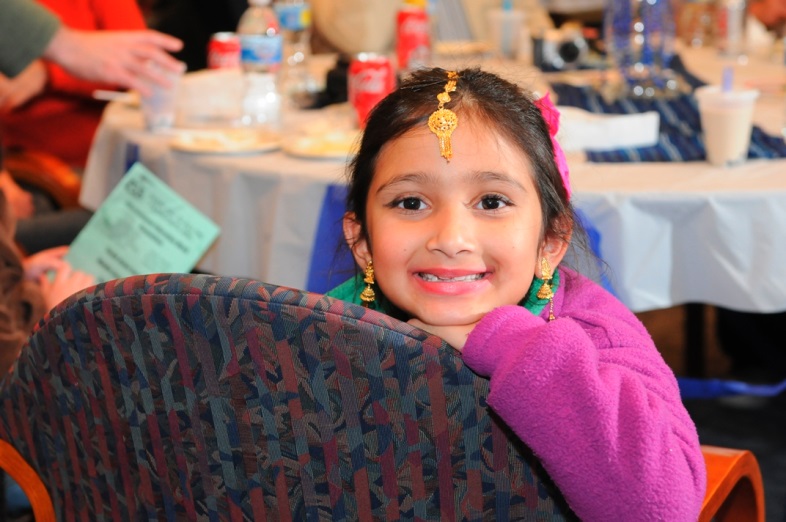 Xavier International Fashion Show 2008
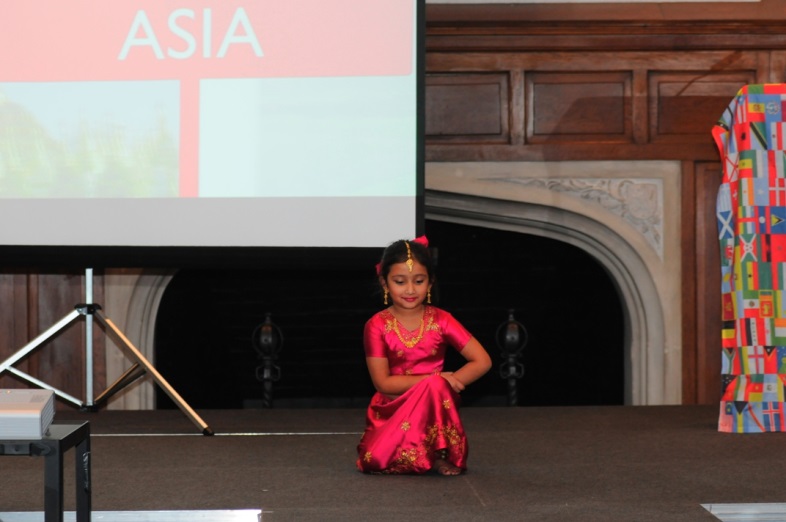 Xavier International Fashion Show 2008
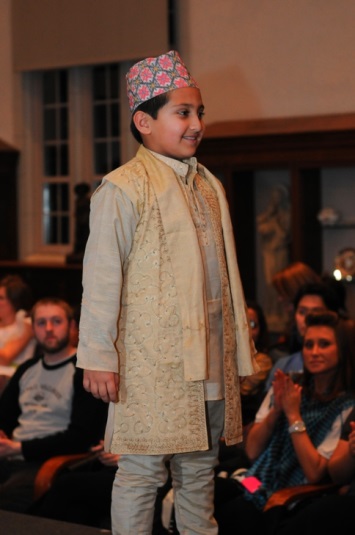 Xavier International Fashion Show 2008
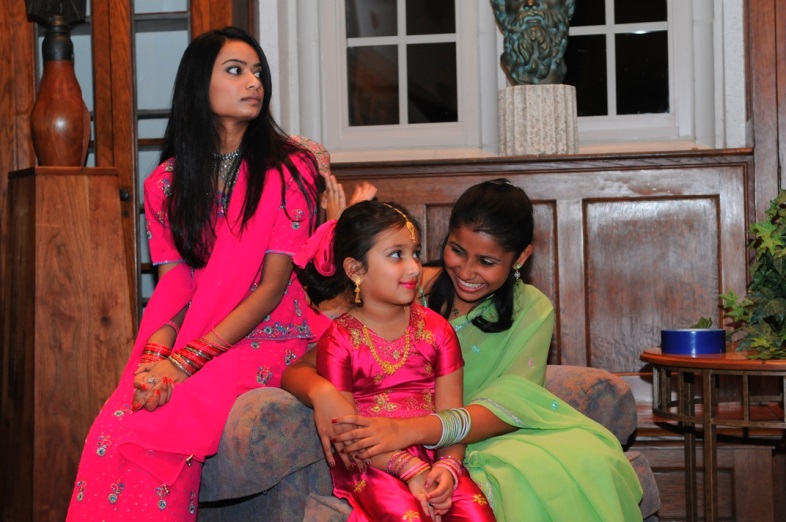 Xavier International Fashion Show 2008
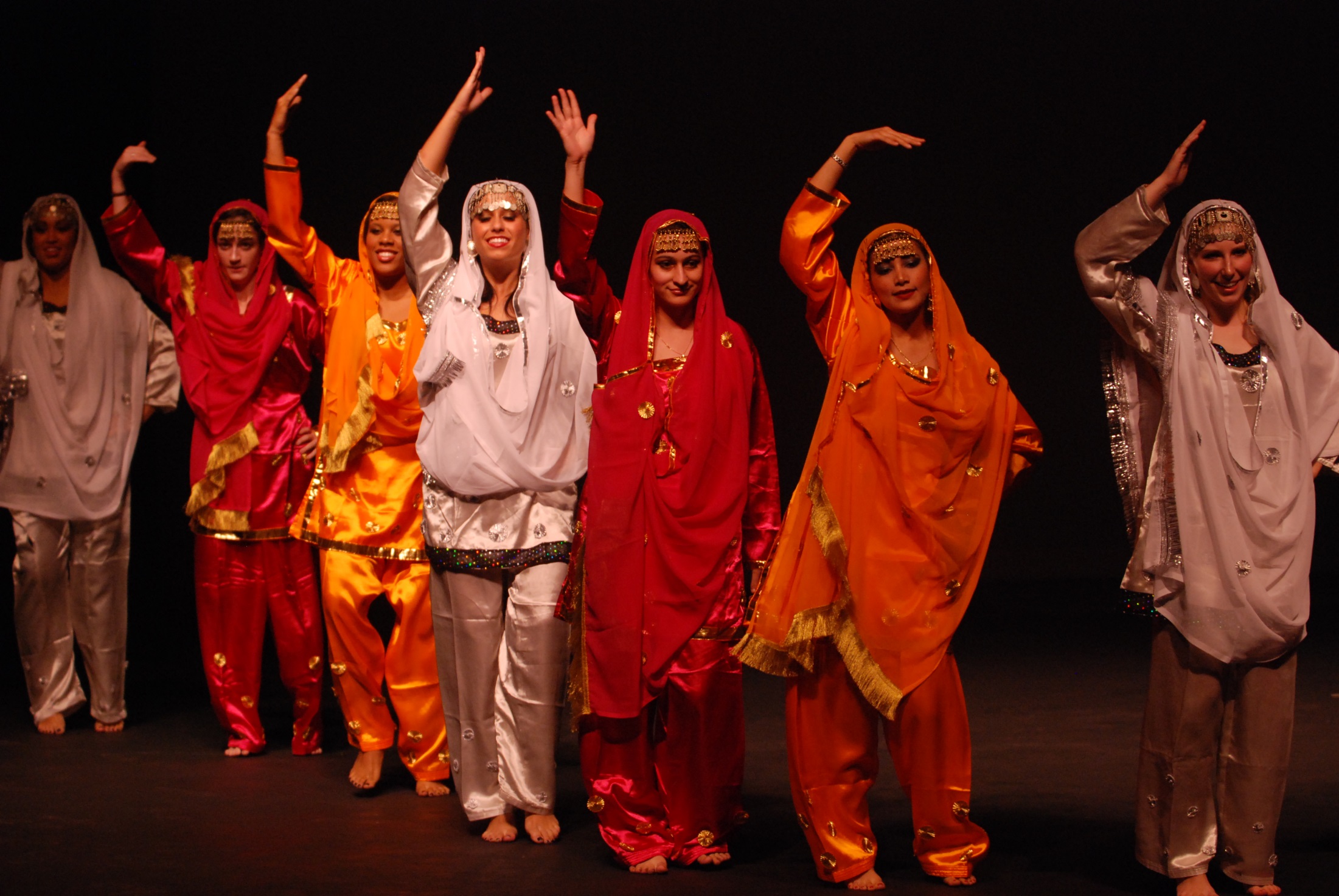 Xavier Midwest Masala 2009
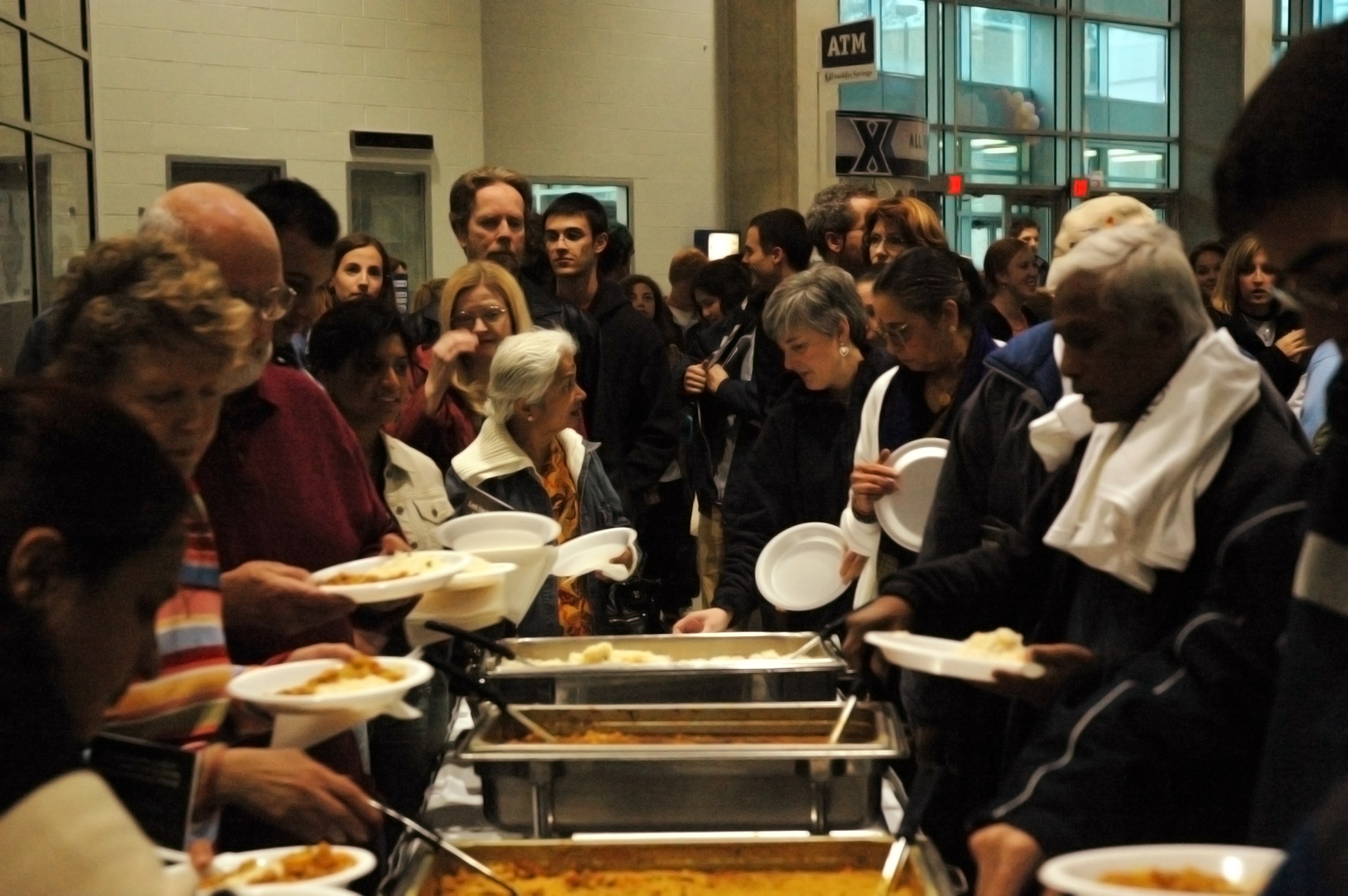 Xavier Midwest Masala 2009
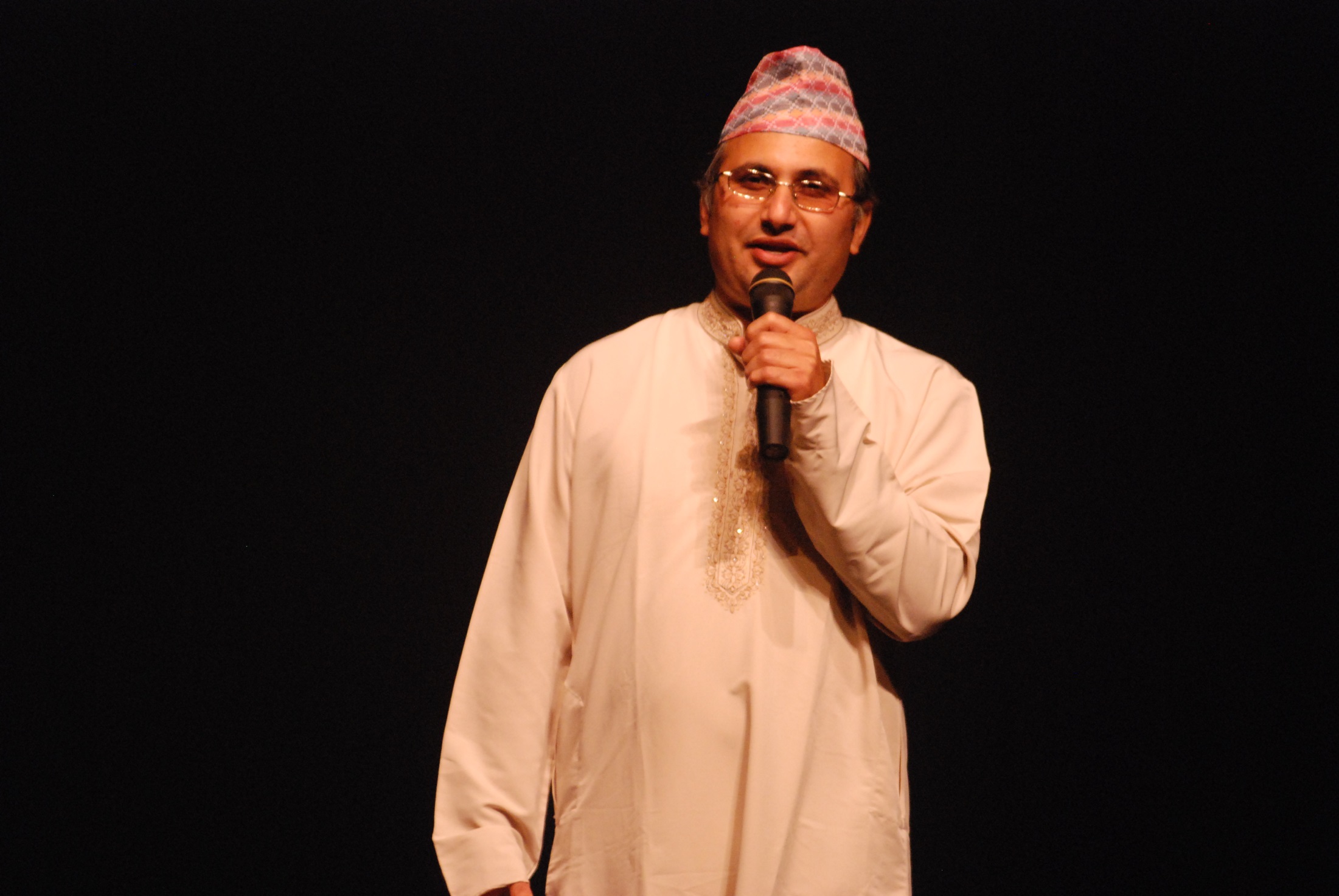 Xavier Midwest Masala 2009
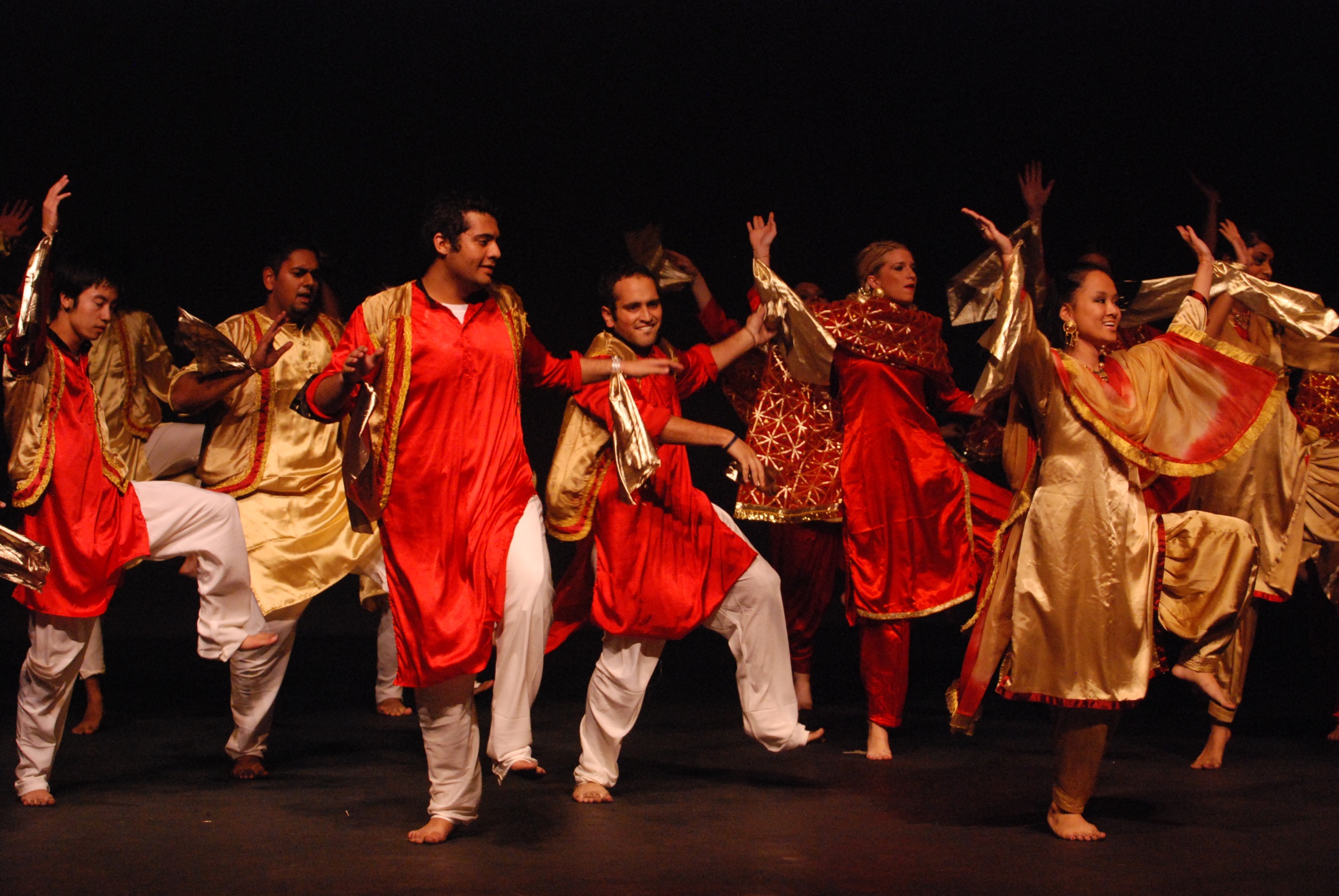 Xavier Midwest Masala 2009
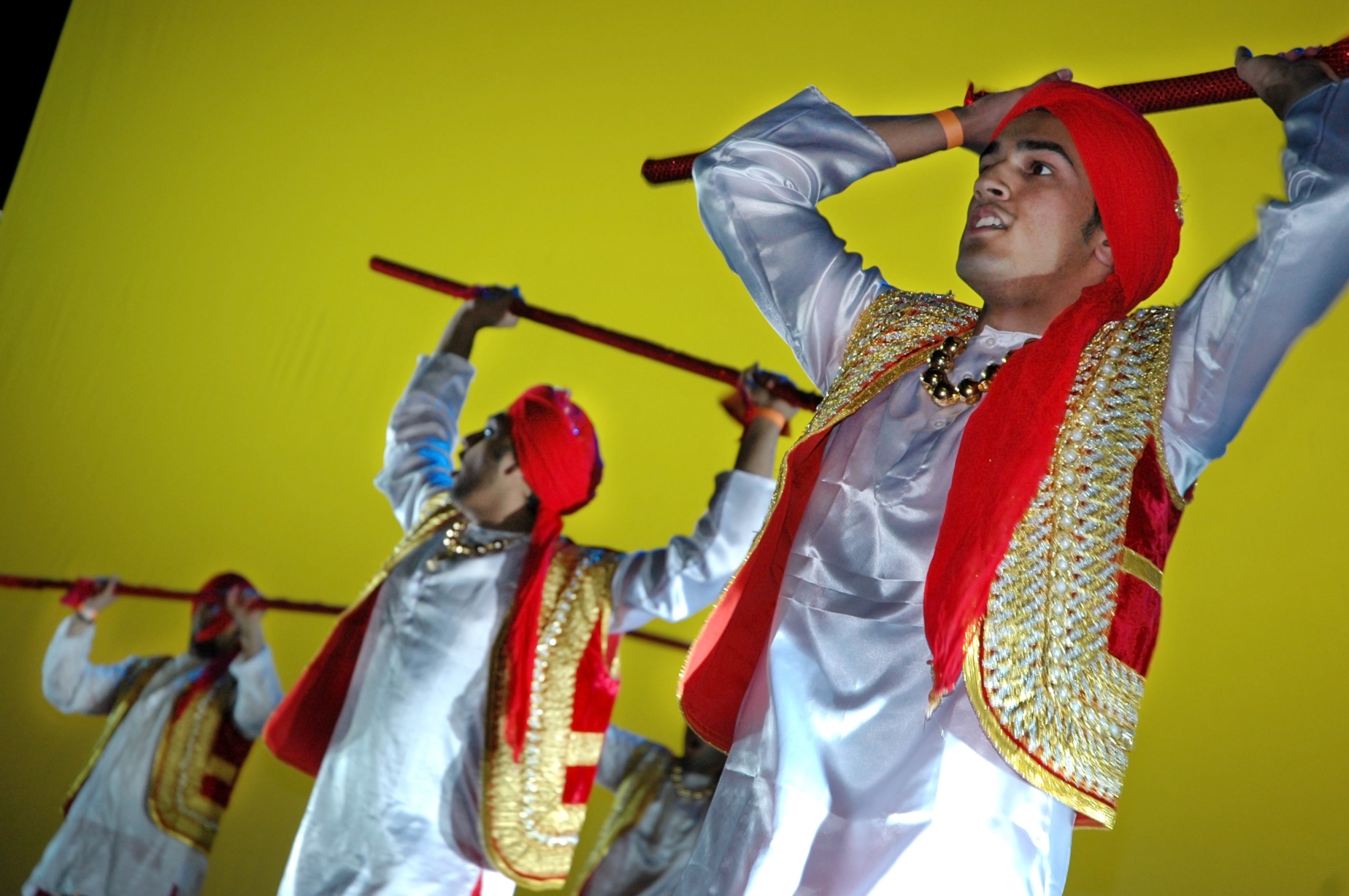 Xavier Midwest Masala 2009
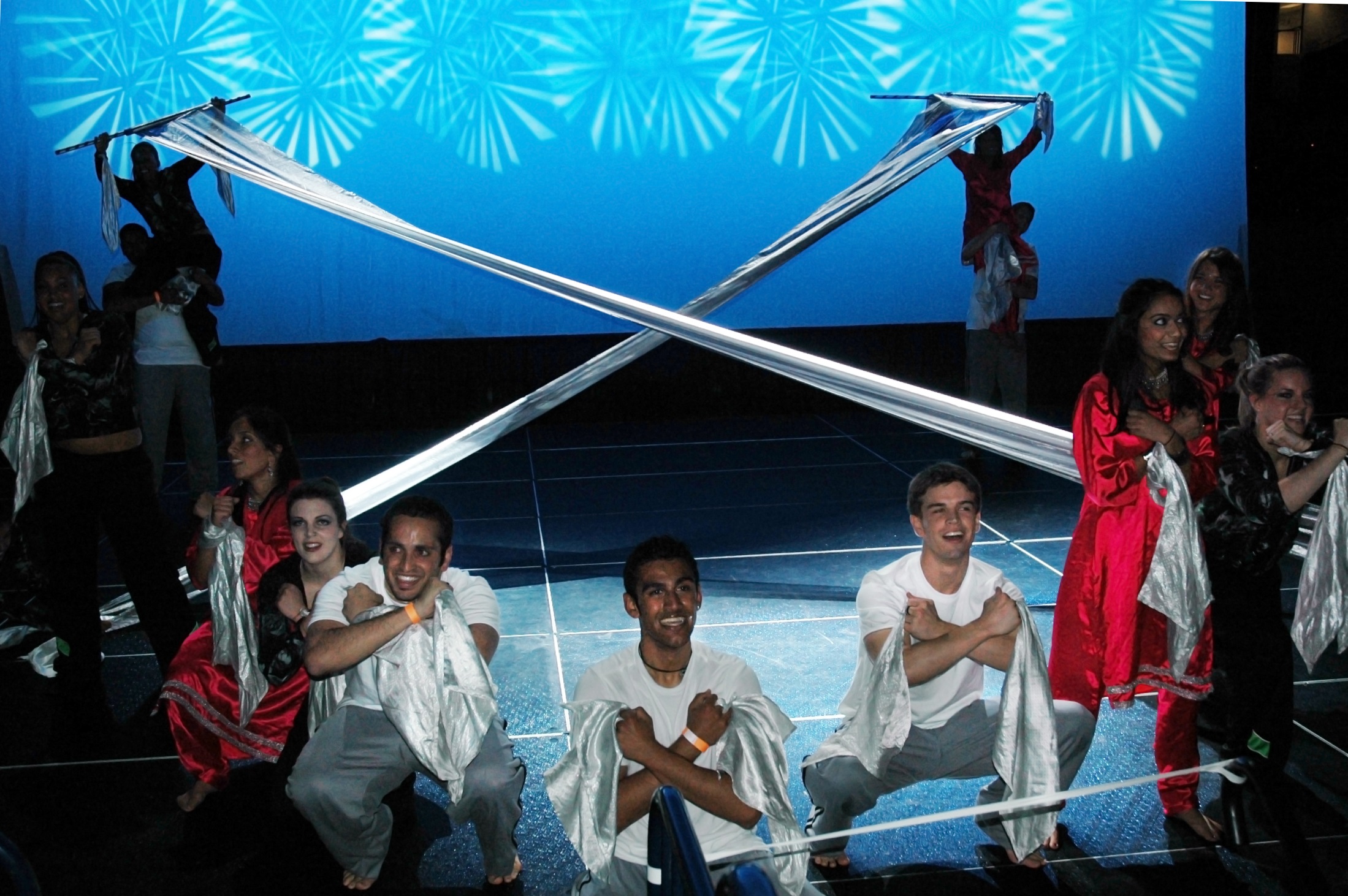 Xavier Midwest Masala 2009
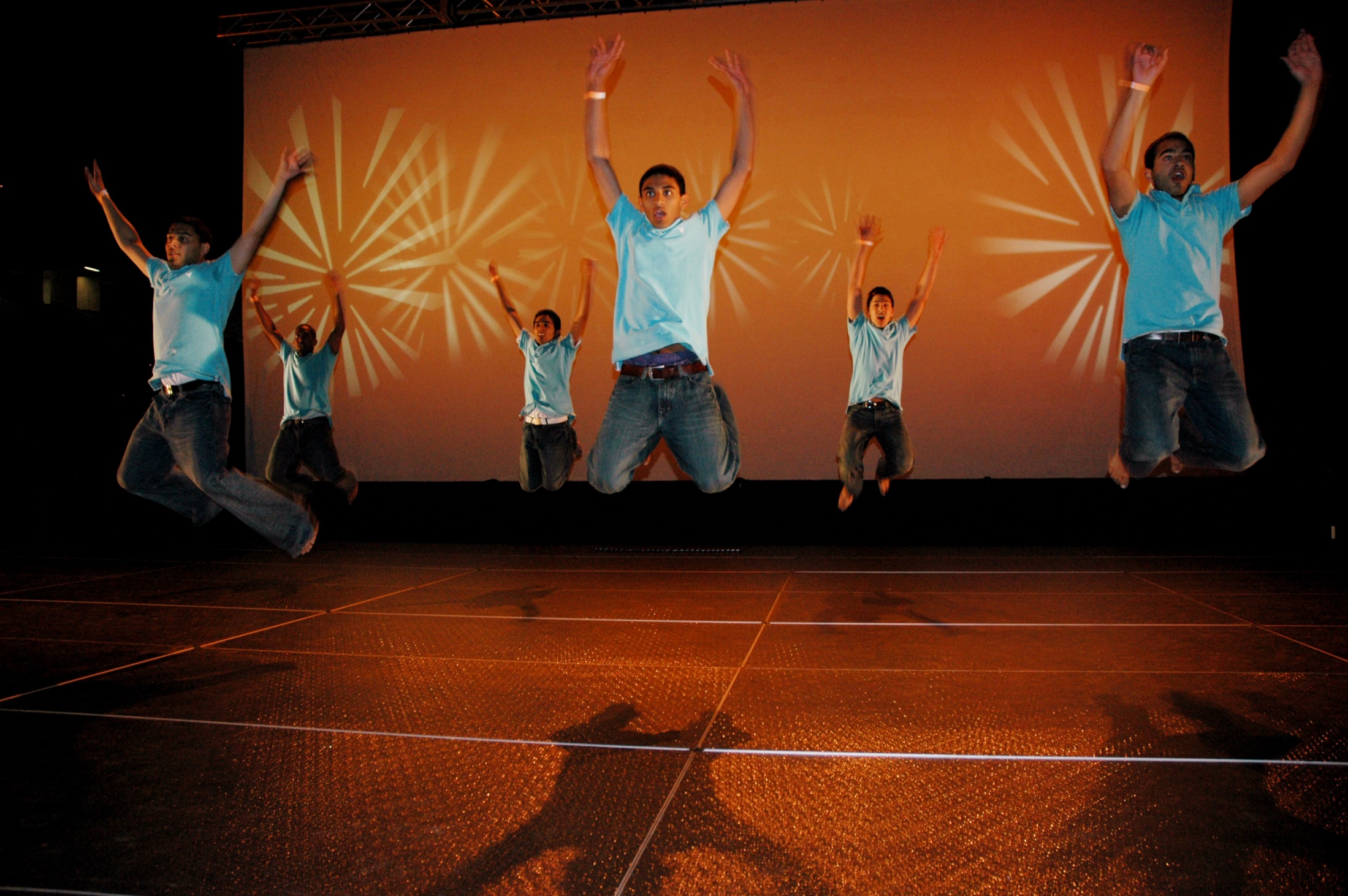 Xavier Midwest Masala 2009
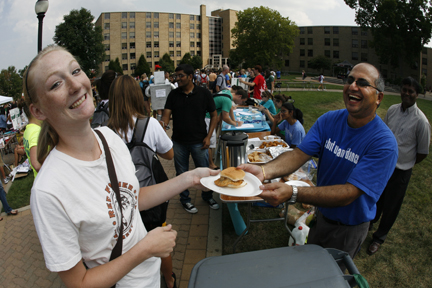 Xavier Club Day 2010
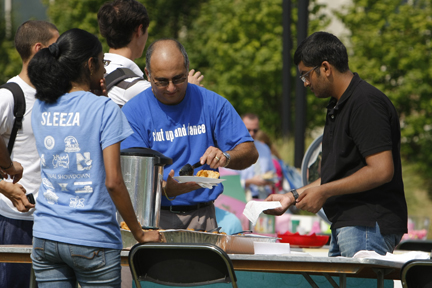 Xavier Club Day 2010
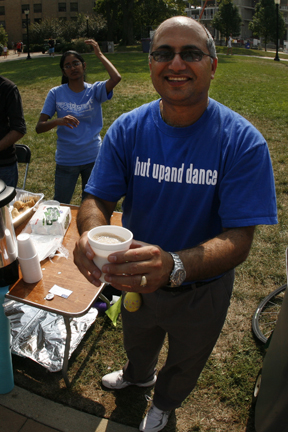 Xavier Club Day 2010
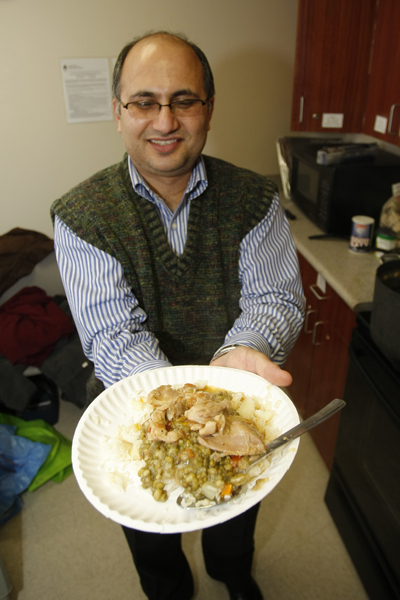 International Coffee Hour 2011
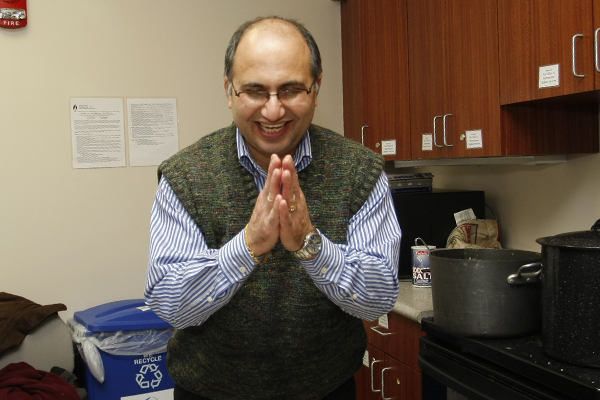 International Coffee Hour 2011
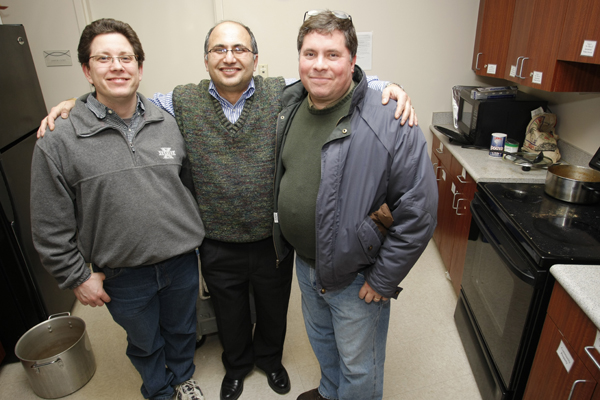 International Coffee Hour 2011
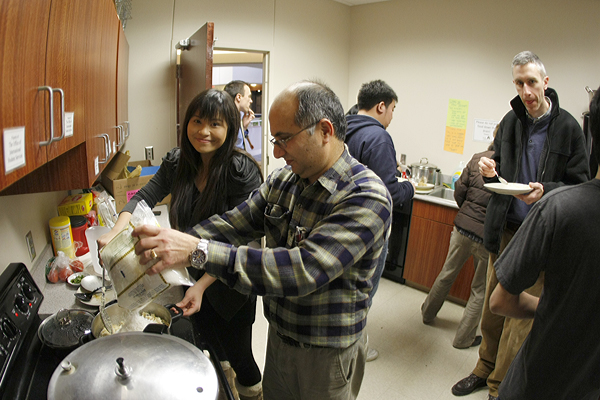 International Coffee Hour 2012
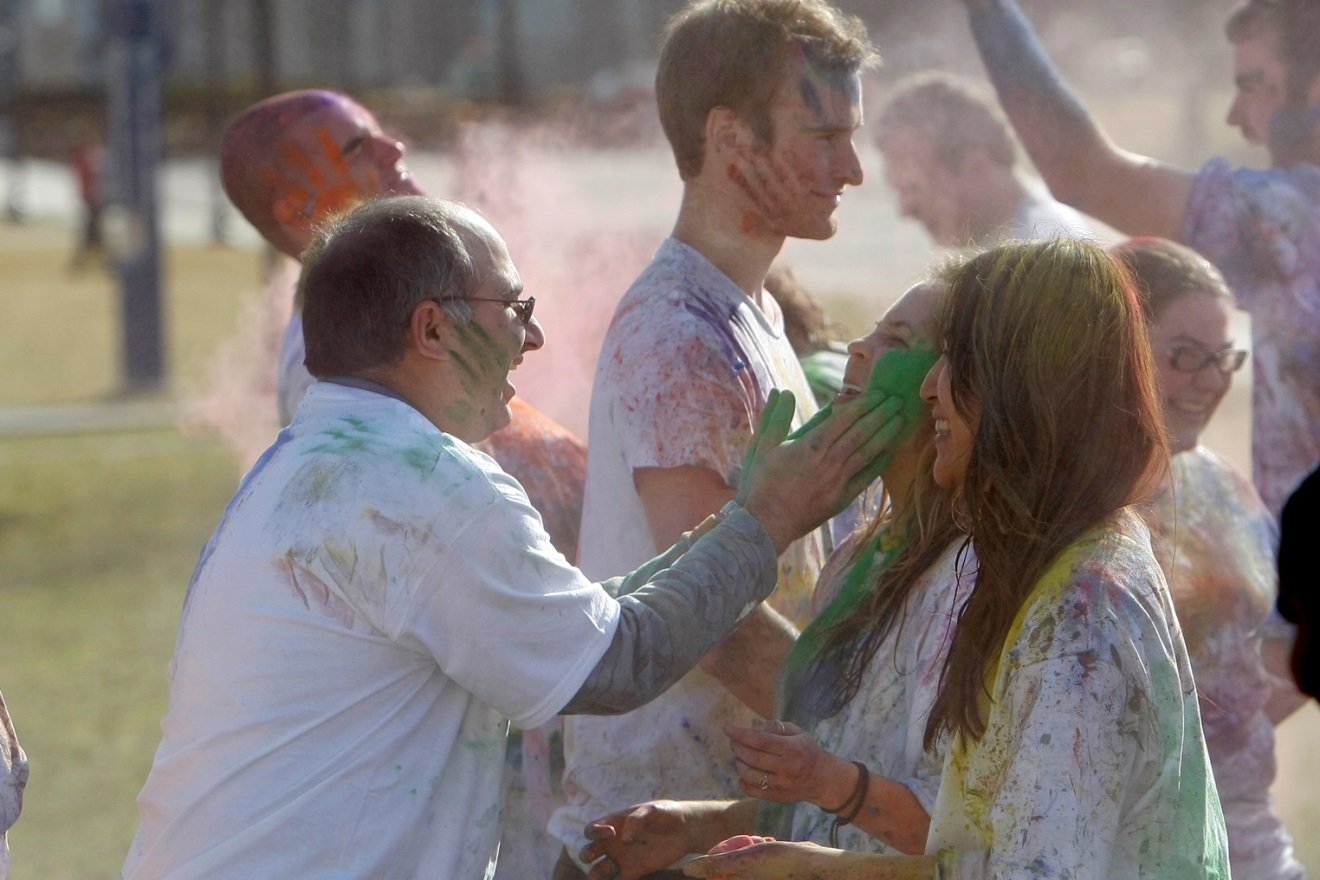 Holi at Xavier Greenspace 2012
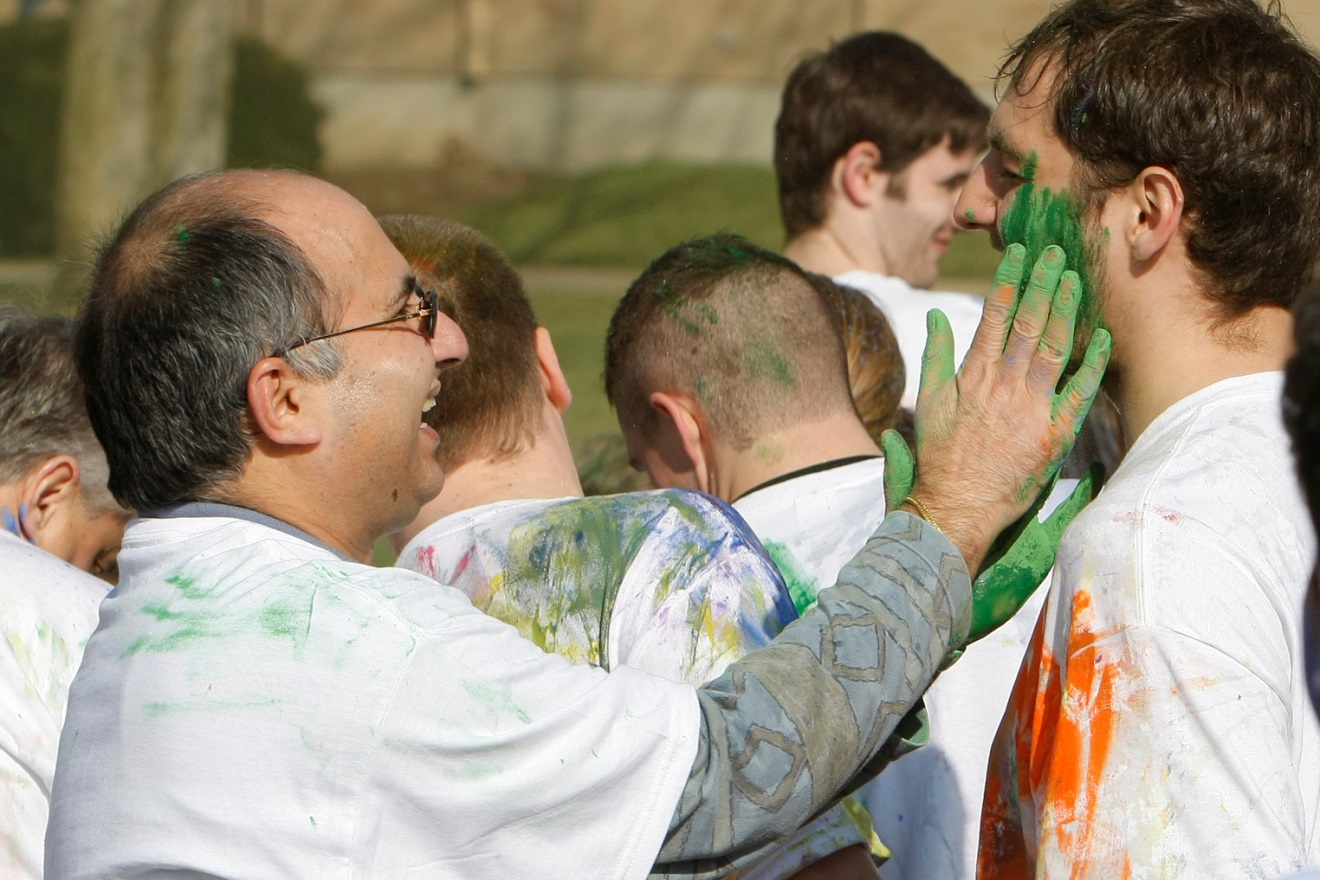 Holi at Xavier Greenspace 2012
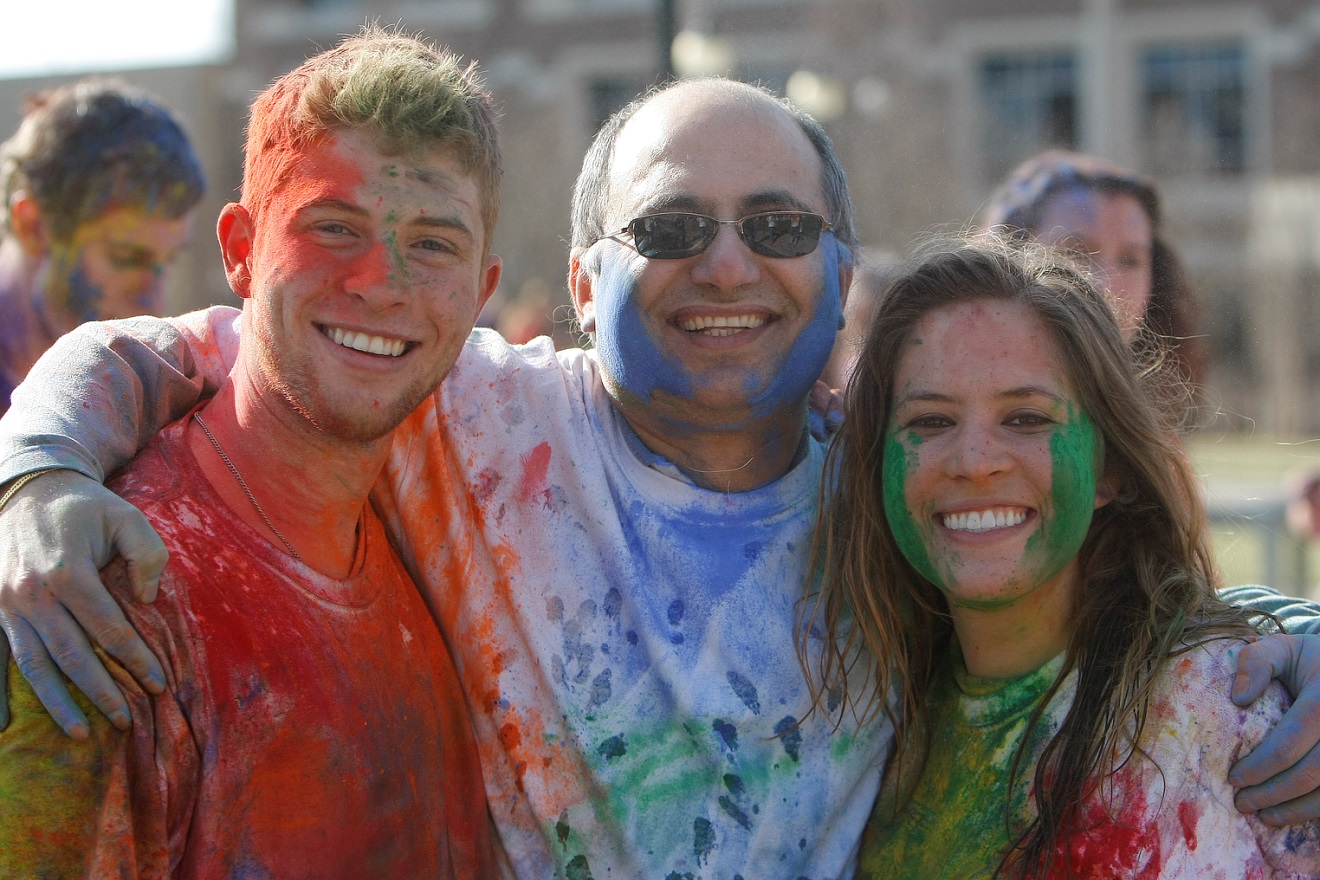 Holi at Xavier Greenspace 2012
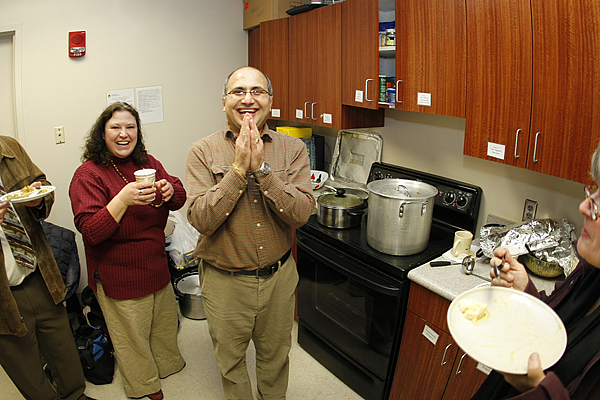 International Coffee Hour 2014
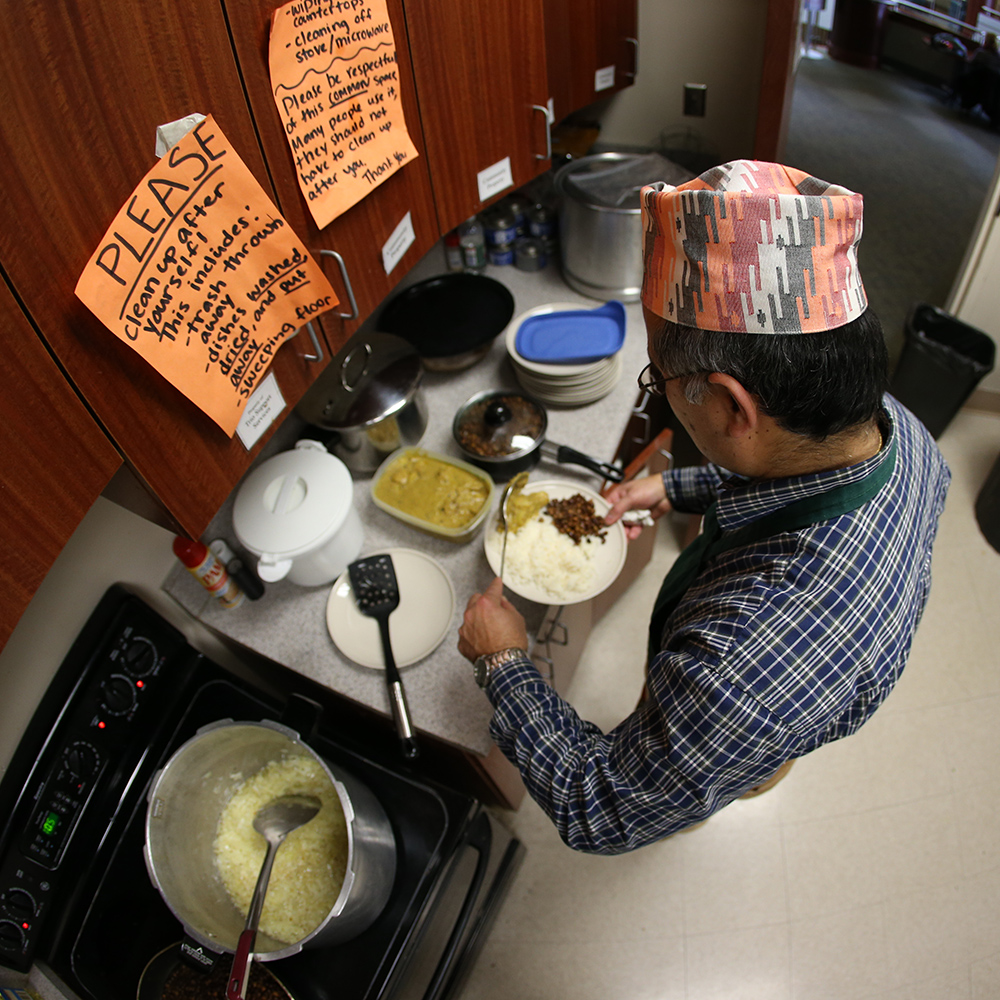 International Coffee Hour 2015
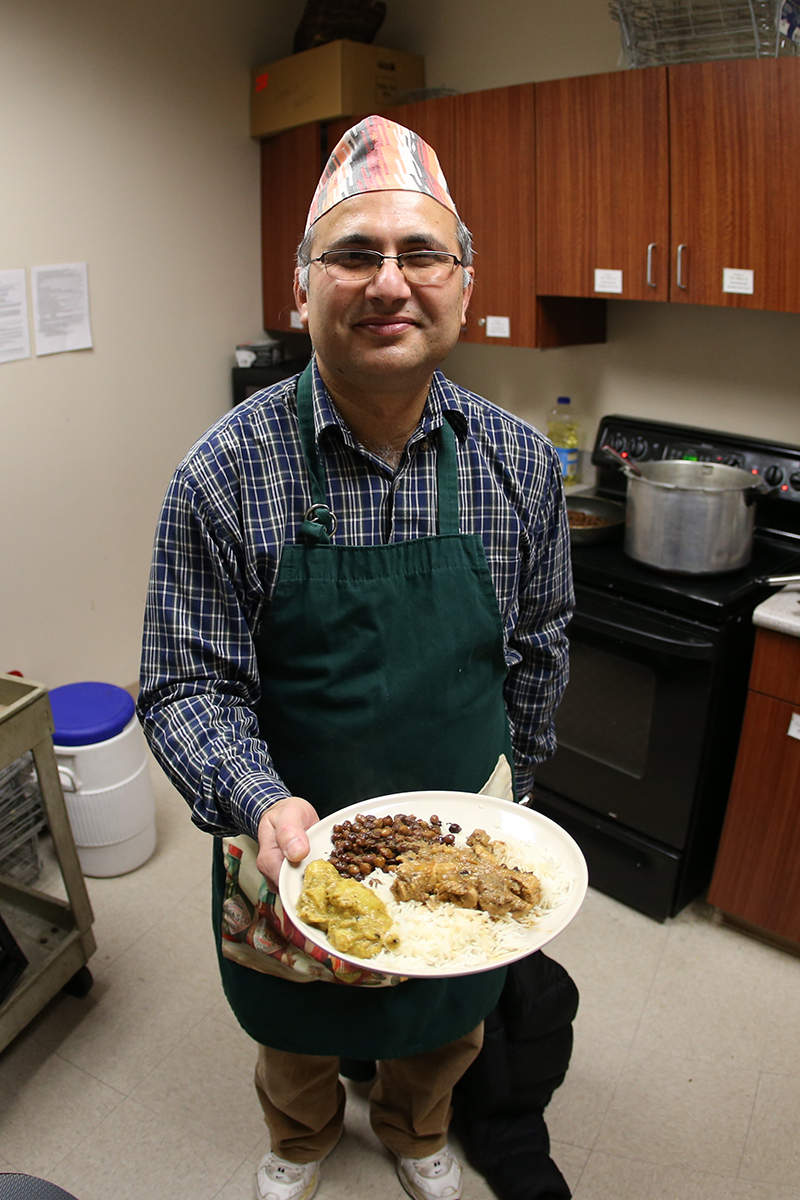 International Coffee Hour 2015
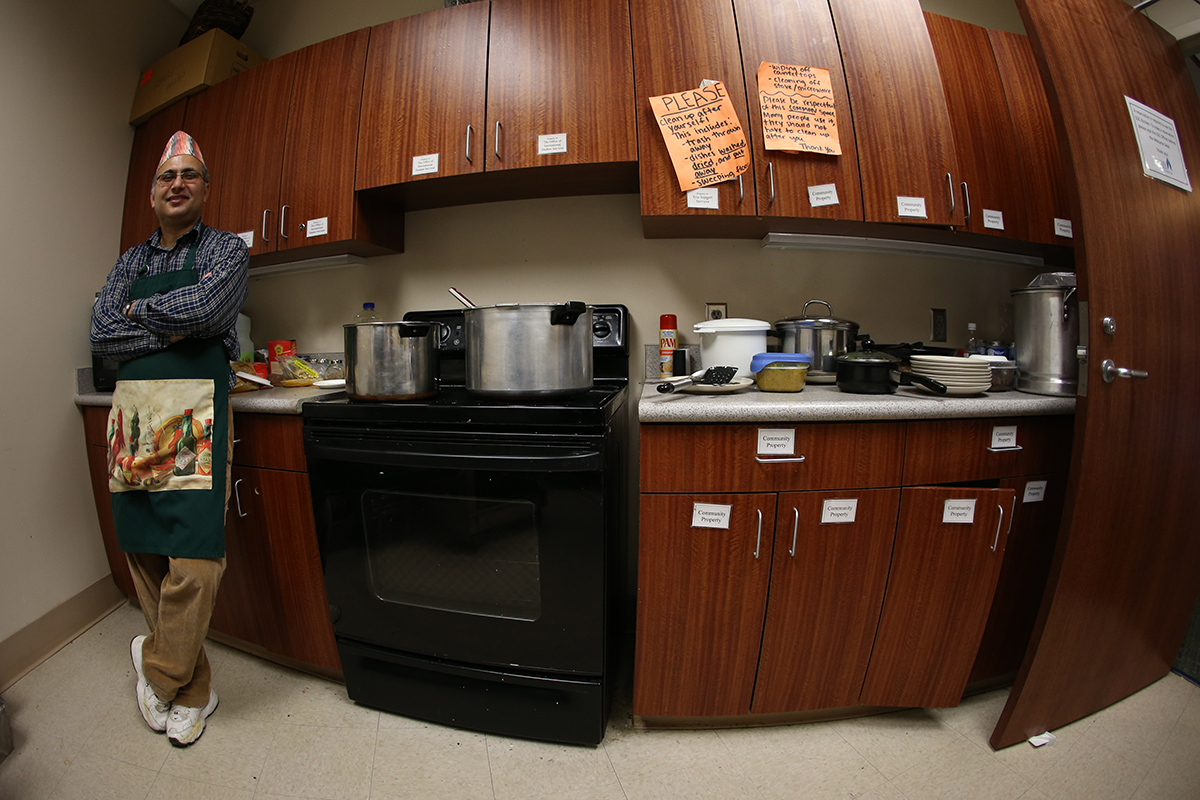 International Coffee Hour 2015
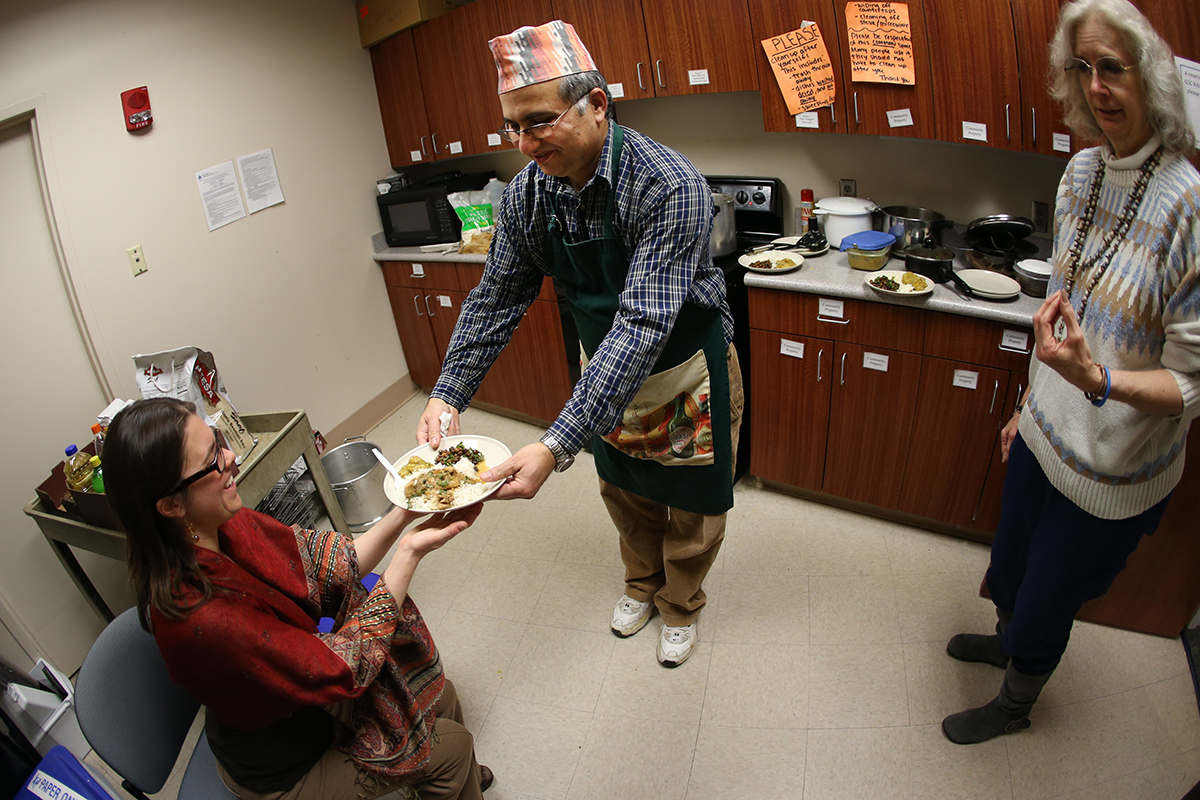 International Coffee Hour 2015
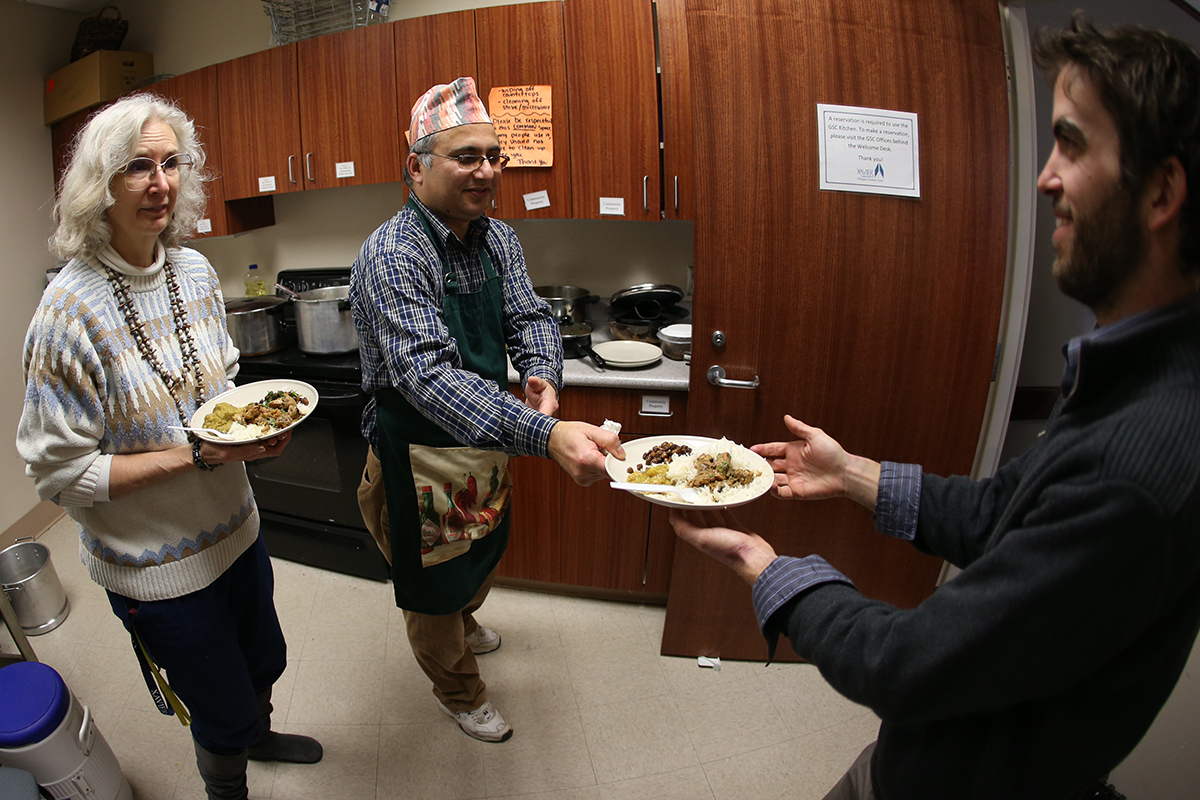 International Coffee Hour 2015
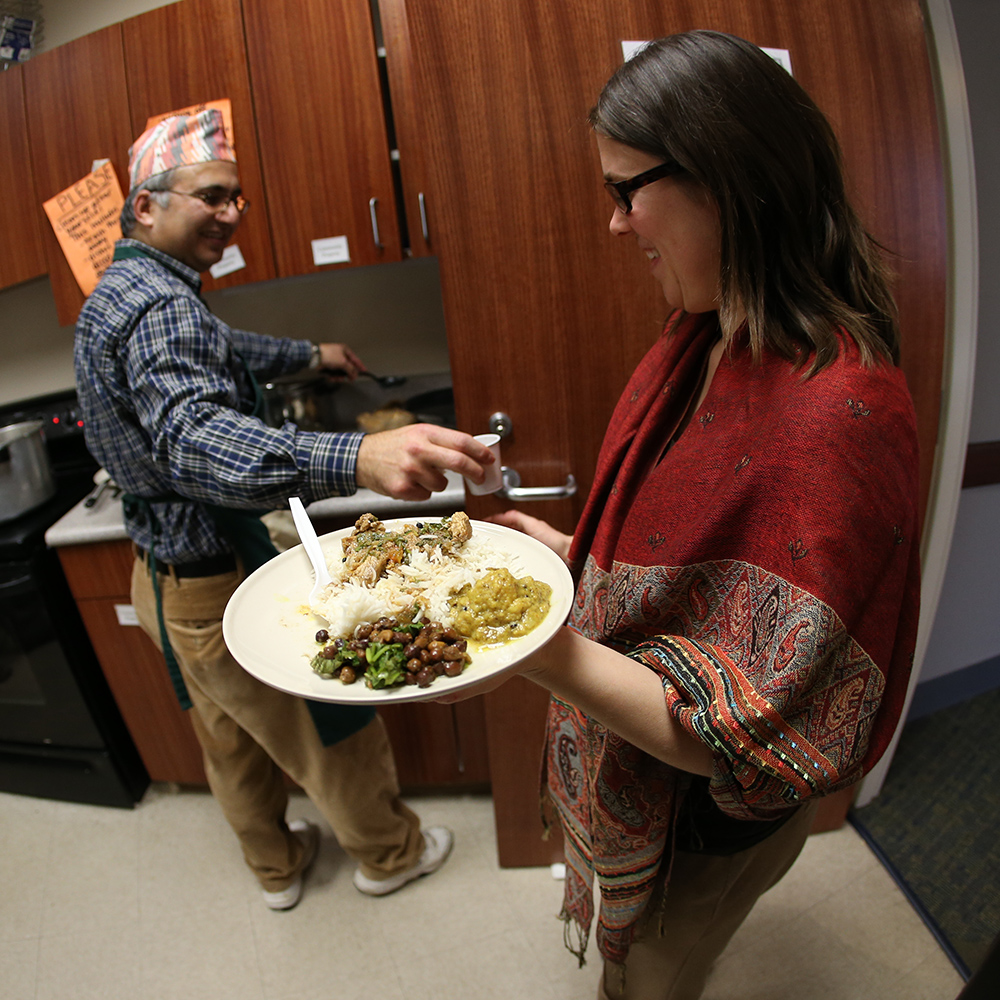 International Coffee Hour 2015
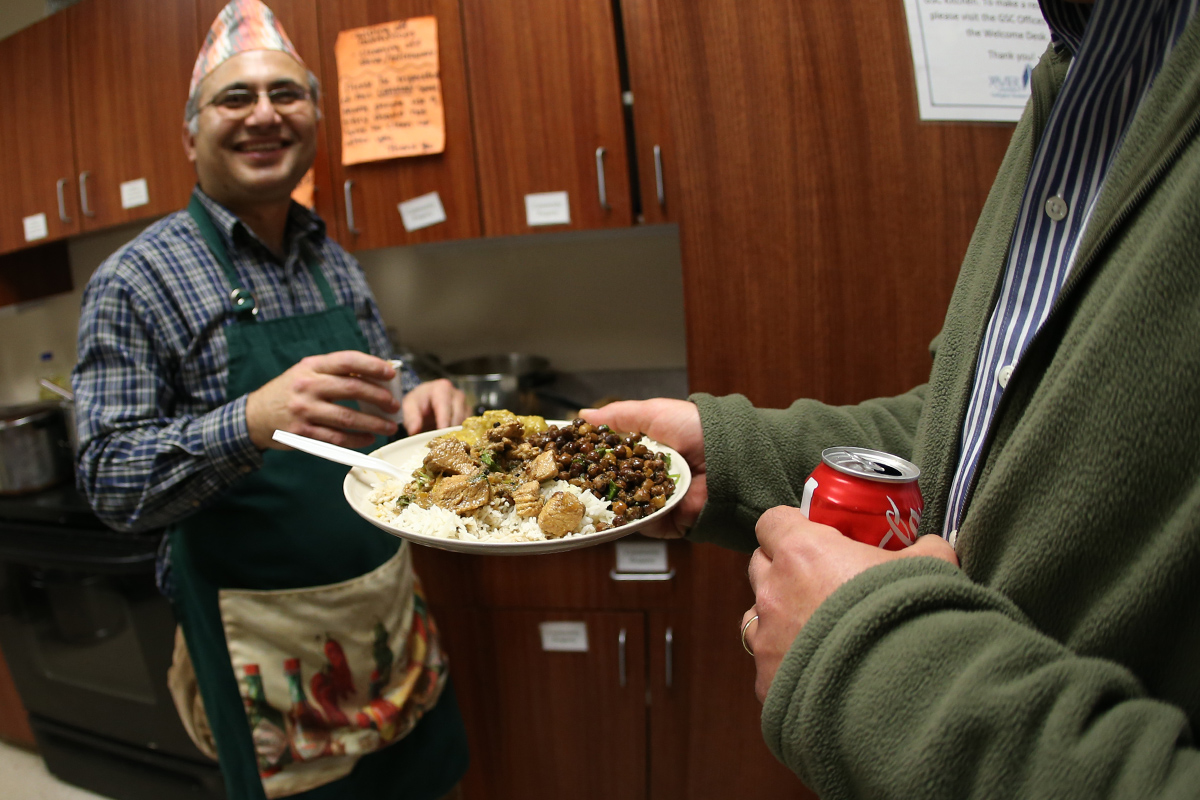 International Coffee Hour 2015
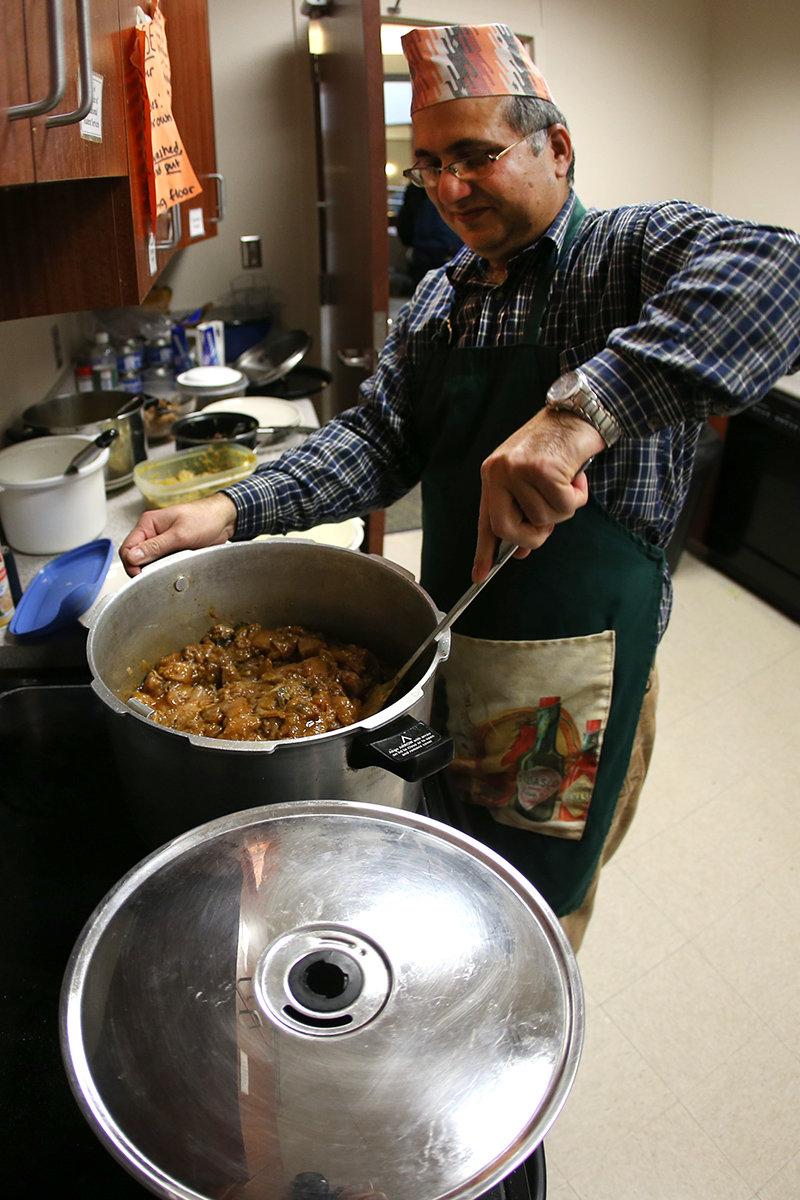 International Coffee Hour 2015
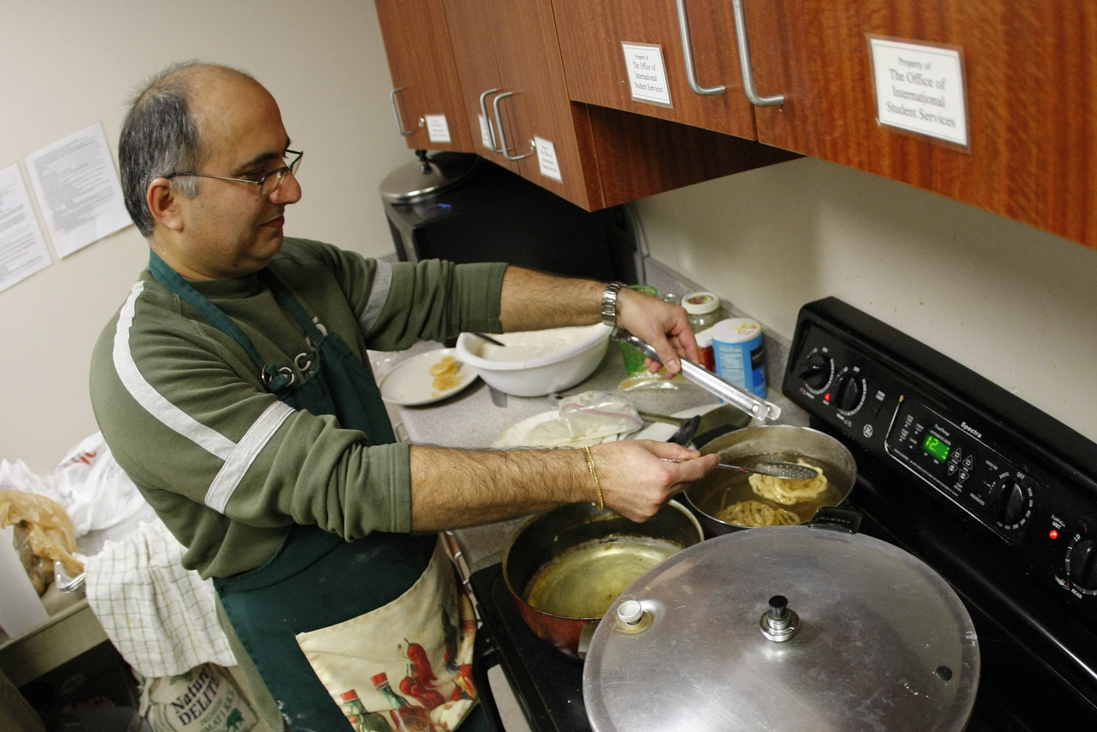 International Coffee Hour 2017
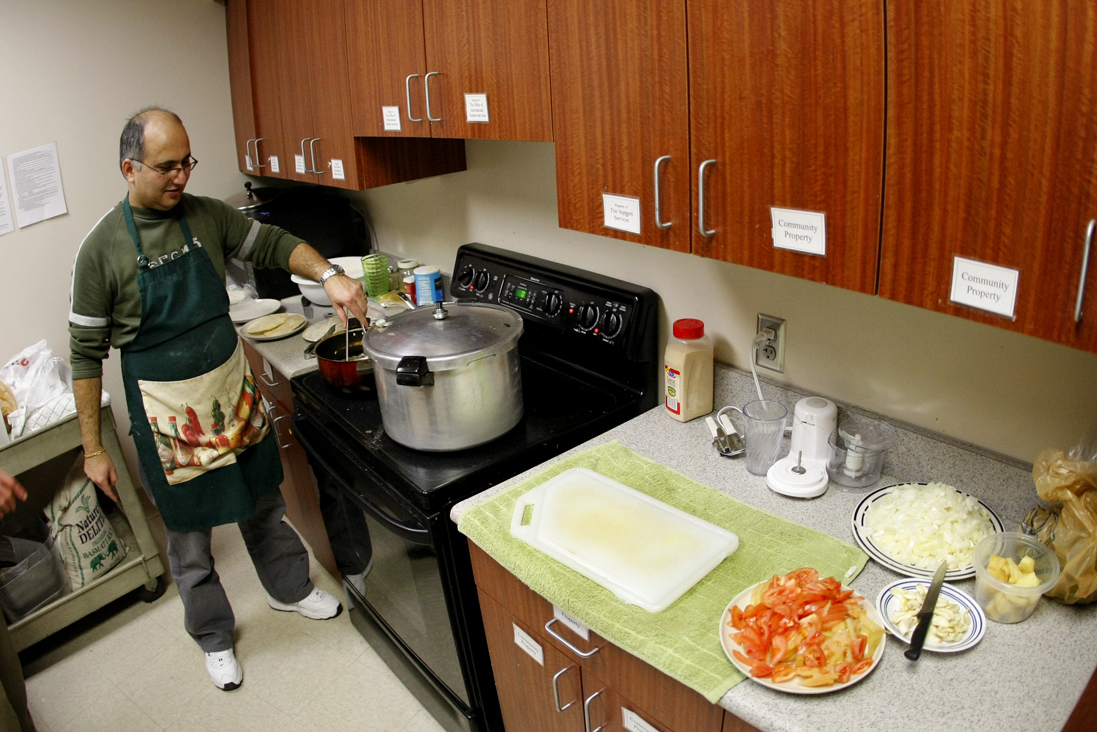 International Coffee Hour 2017
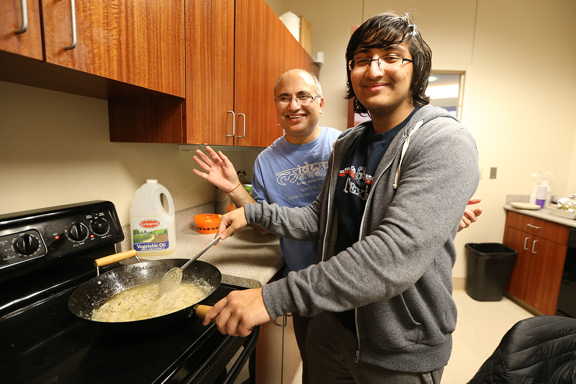 International Coffee Hour 2018
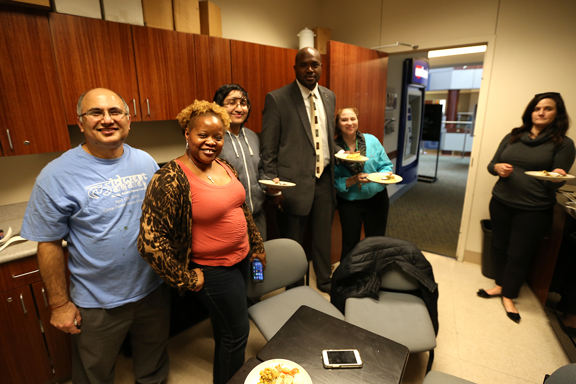 International Coffee Hour 2018
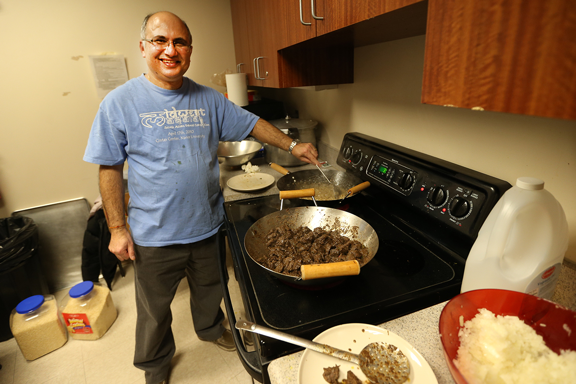 International Coffee Hour 2018
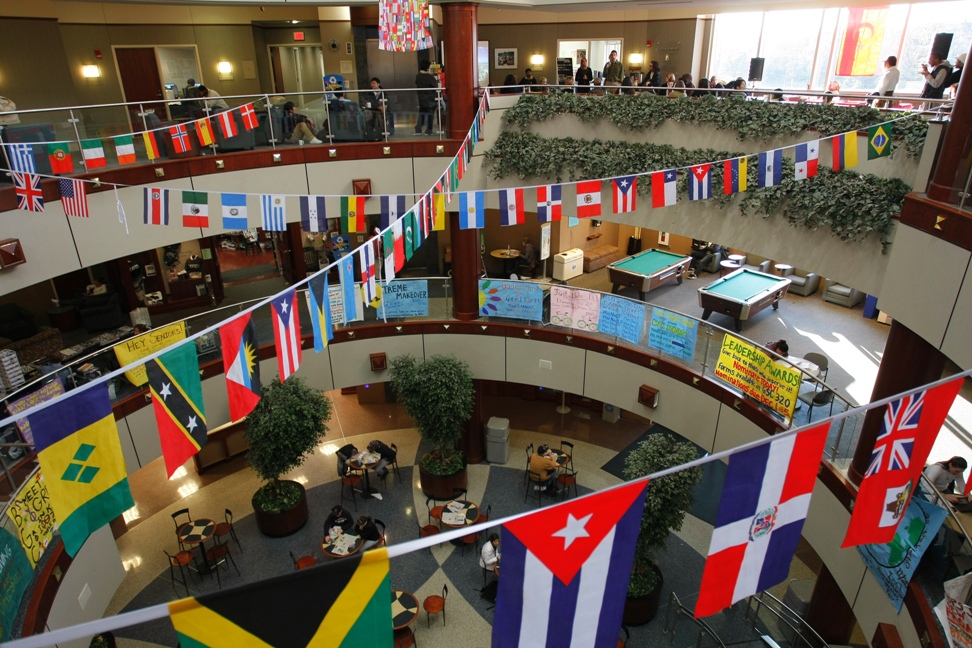 Gallagher Center